Welcome!
A Night Out With ANA
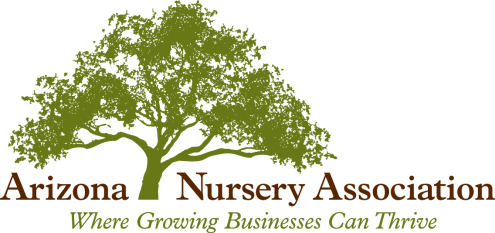 Your association working for you
Celebrating 60 Years!
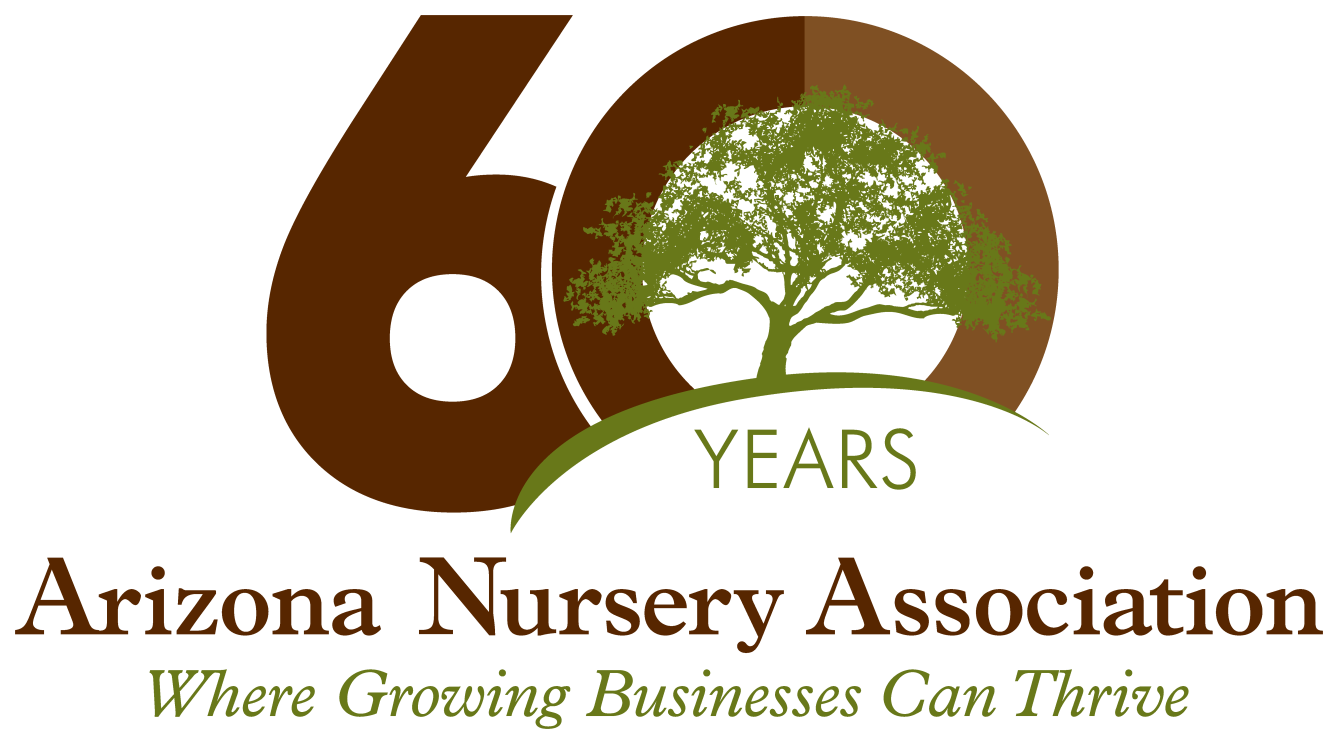 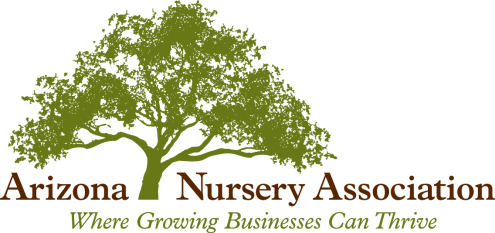 Your association working for you
Arizona Nursery Association
150 
Member Companies Strong!
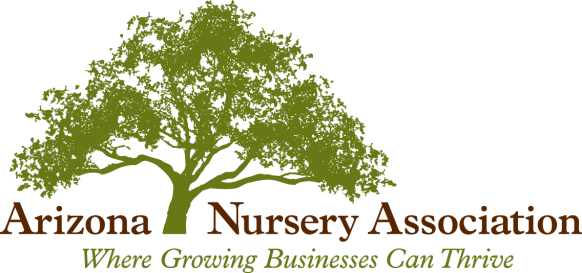 Your association working for you
Arizona Nursery Association
2019 ANA Events & Activities
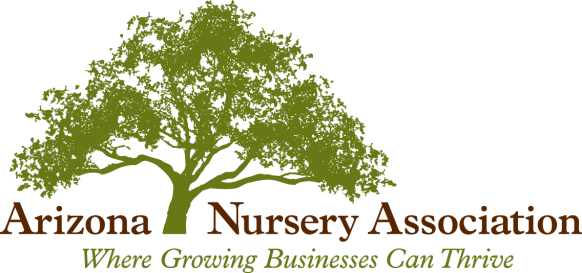 Your association working for you
2019 State of Arizona Inauguration
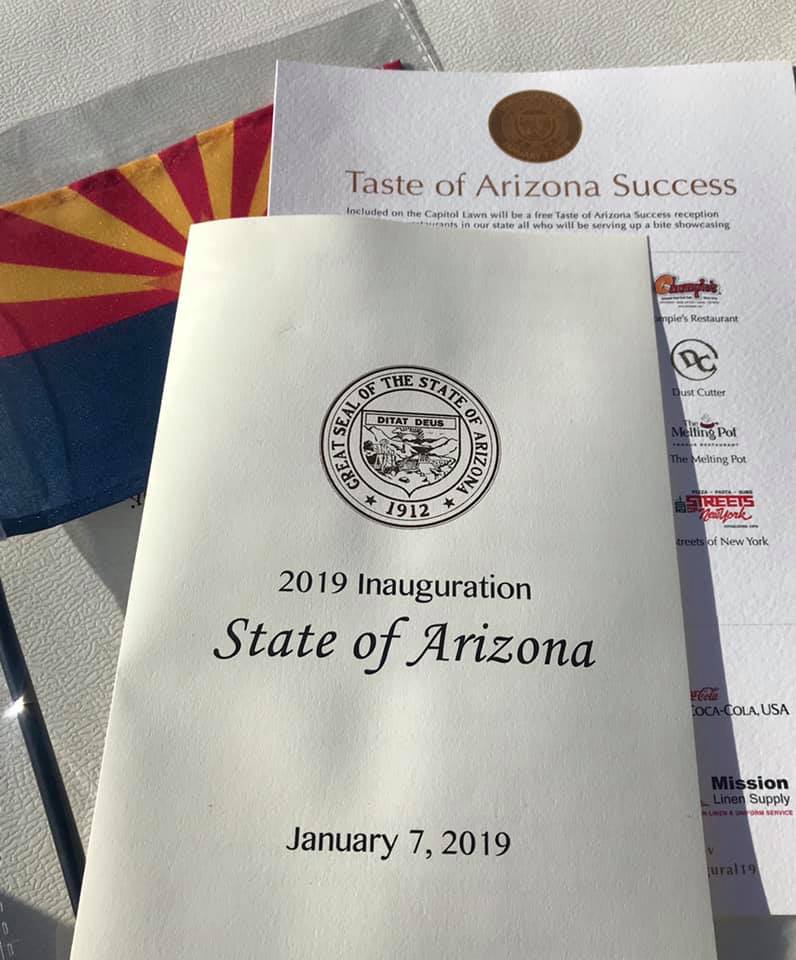 ANA staff and lobbyist, AnnaMarie Knorr were able to attend Governor Doug Ducey’s 2019 inauguration at the State Capitol in January of this year.
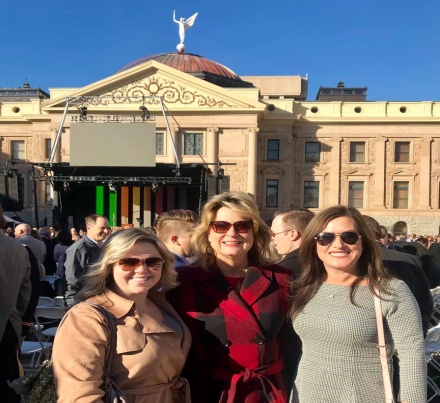 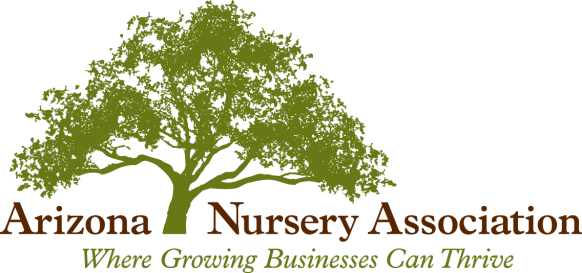 2019 ANA Events & ACTIVITIESYour association working for you
Legislative Agriculture Luncheon
Legislators and ag commodity group leaders were able to mingle and discuss issues  at the luncheon at the State Capitol.
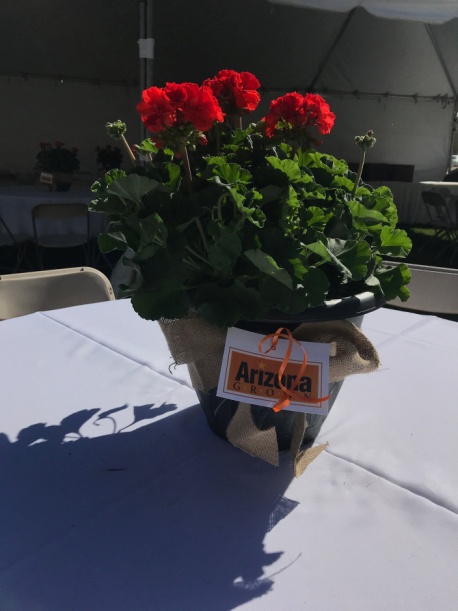 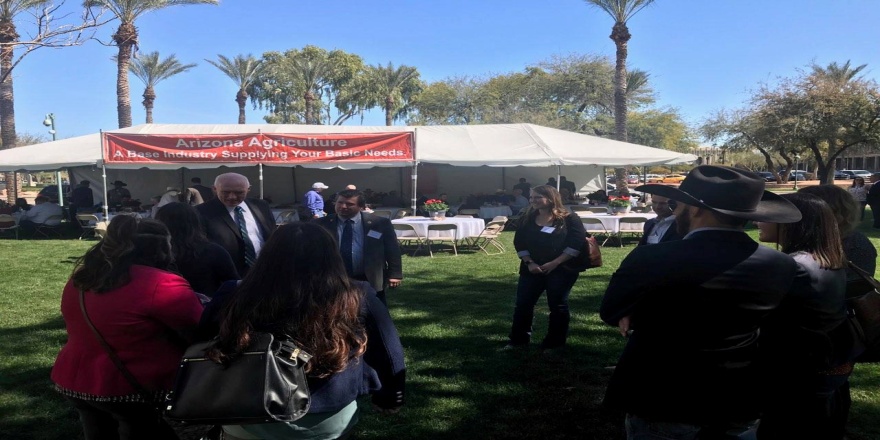 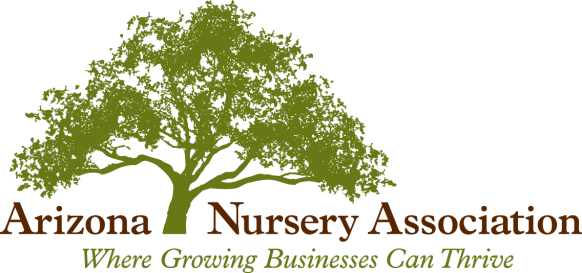 2019 ANA Events & ACTIVITIESYour association working for you
Arbor Day at the Capitol
ANA was able to work with Mountain States Wholesale Nursery on the tree donation for Arbor Day this year as well as SRP, the Department of Forestry and Fire Management and ACTC in coordinating the event.
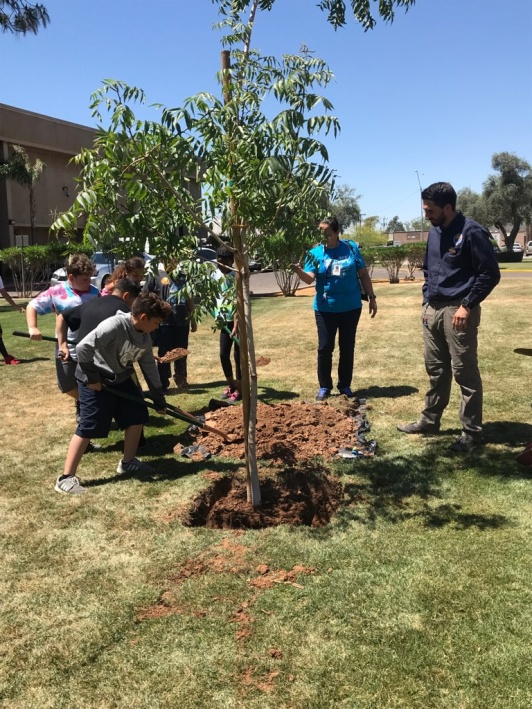 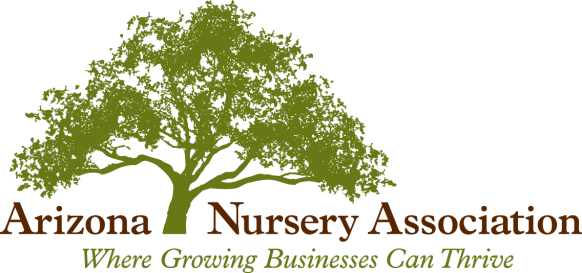 2019 ANA Events & ACTIVITIESYour association working for you
Legislative Ag Intern Tour
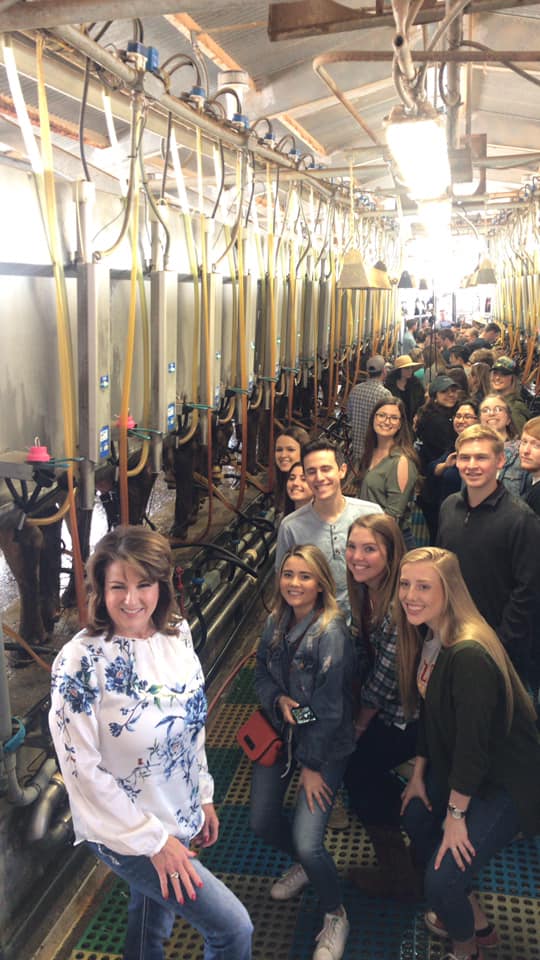 Thanks Mountain States Whole Nursery for participating in this tour with legislative interns this year!
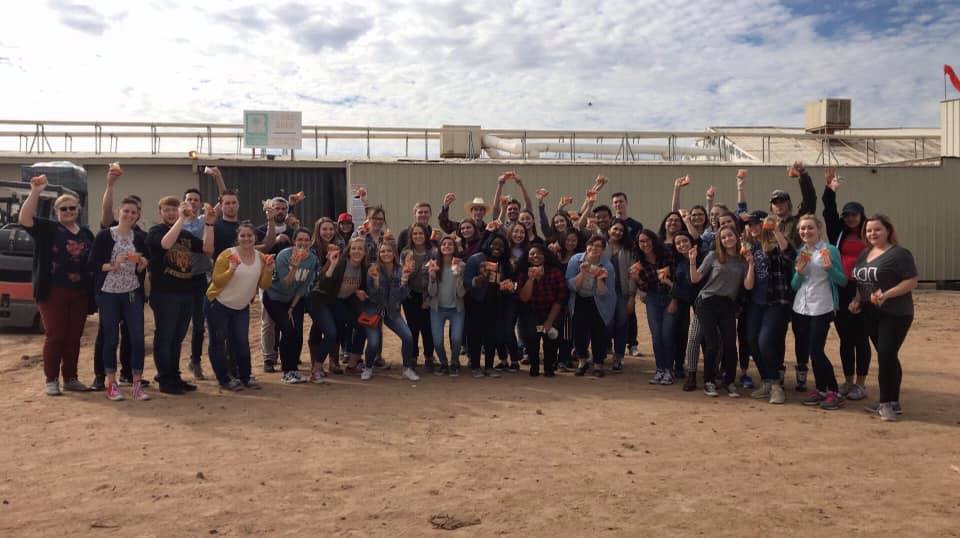 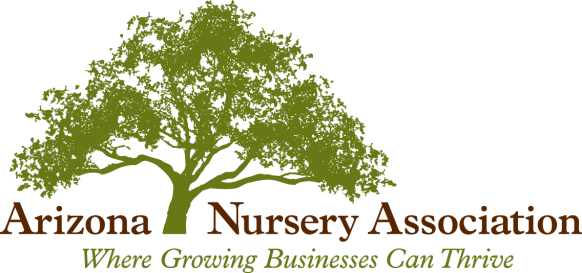 2019 ANA Events & ACTIVITIESYour association working for you
ACTC Conference
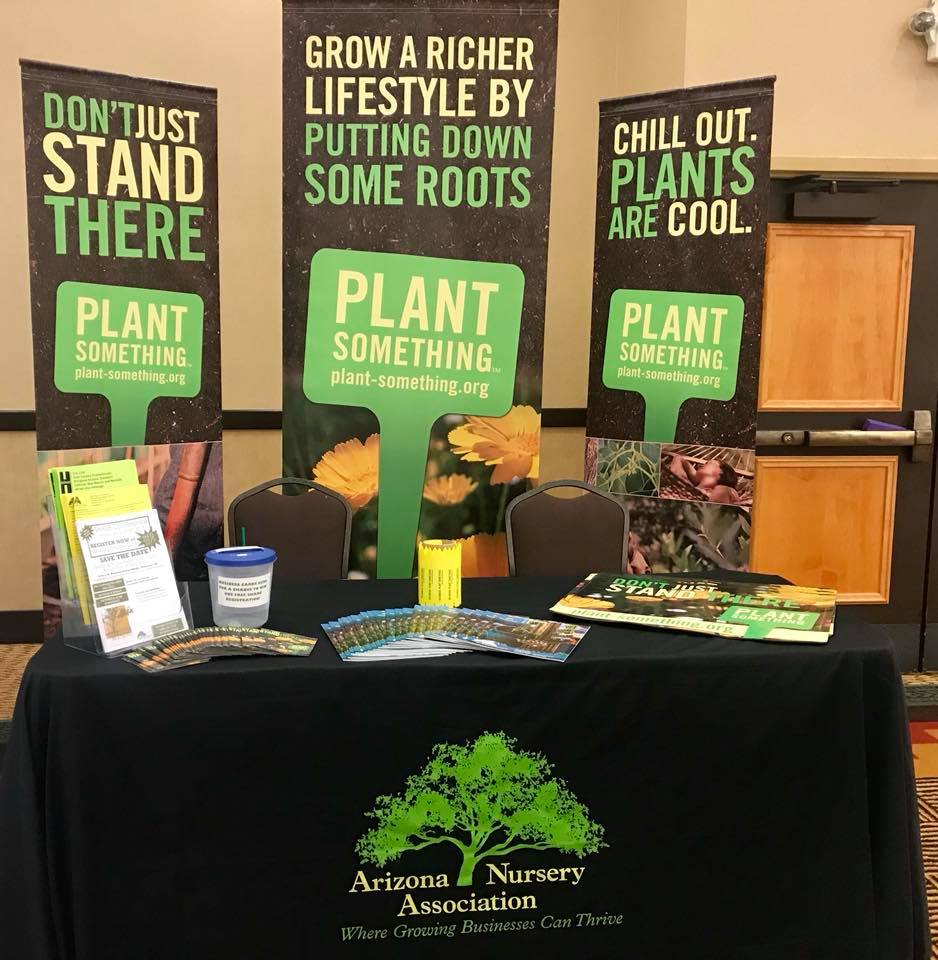 ANA displayed a booth at the Arizona Community Tree Council annual conference in Prescott this year. Thanks ACTC for the invitation!
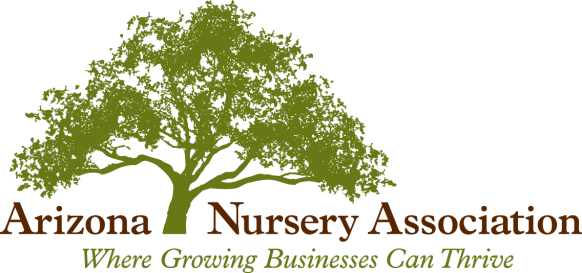 2019 ANA Events & ACTIVITIES Your association working for you
Long Range Planning
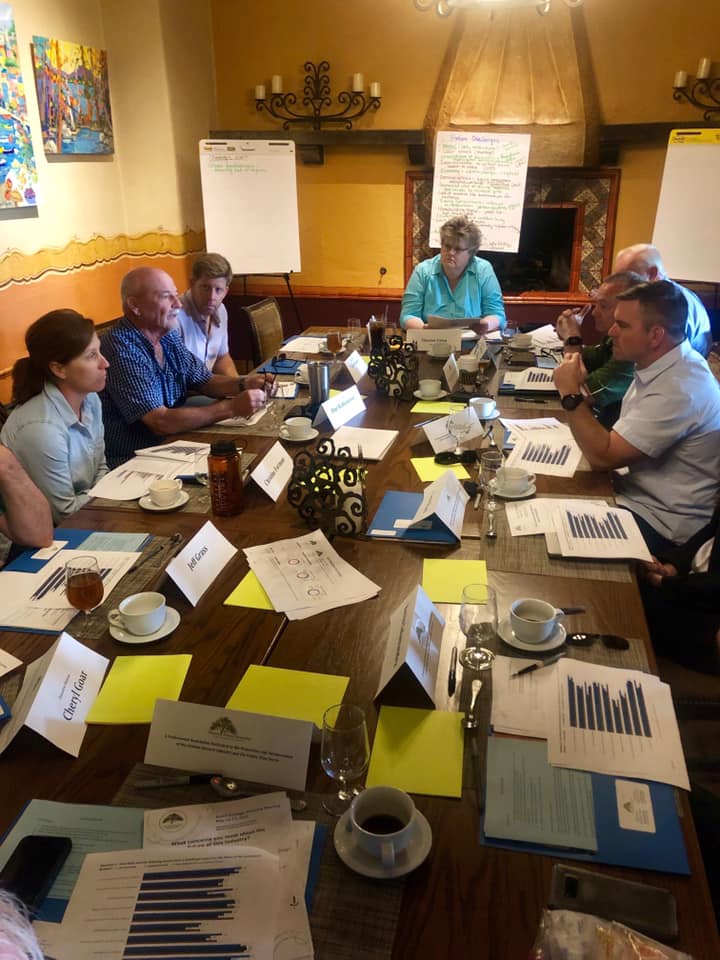 Thank you ANA board members for all your work in planning for 2021!
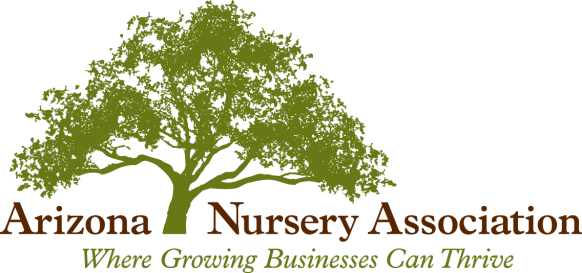 2019 ANA Events & ACTIVITIES Your association working for you
Impact Washington
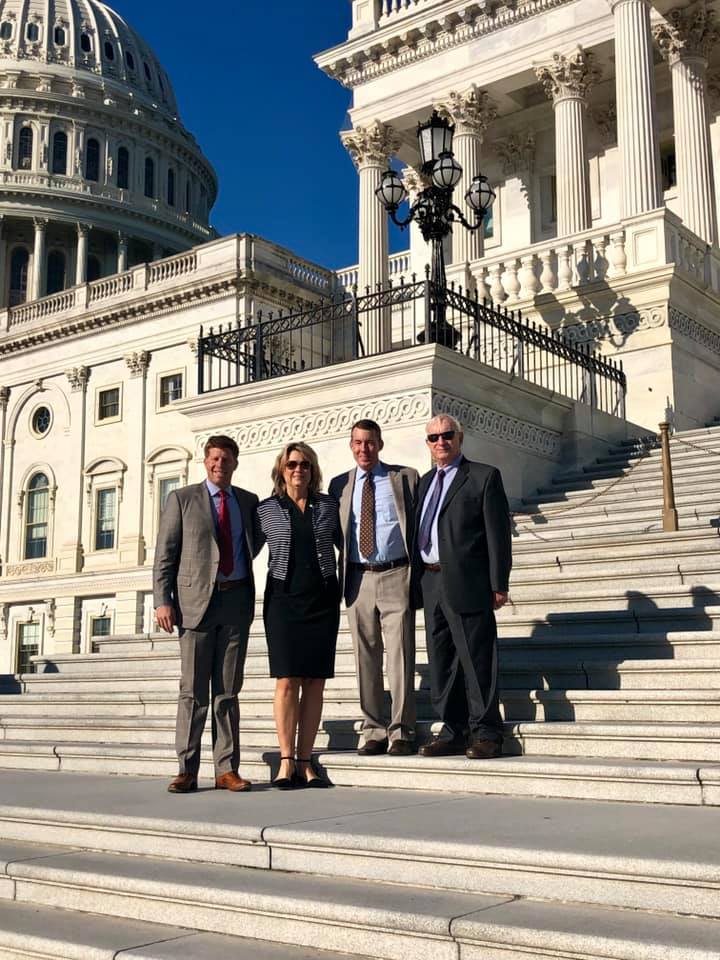 ANA Executive Director Cheryl Goar, President Les Shipley and President-Elect Tyler Francis joined AmericanHort for their Impact Washington event in D.C.
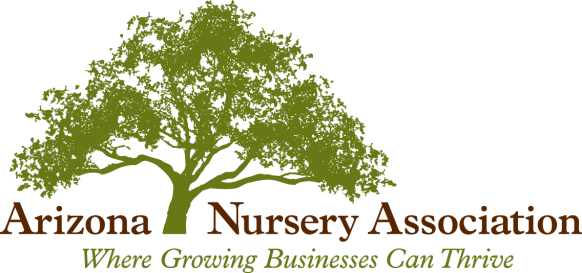 2019 ANA Events & ACTIVITIES Your association working for you
2019 SHADE Conference
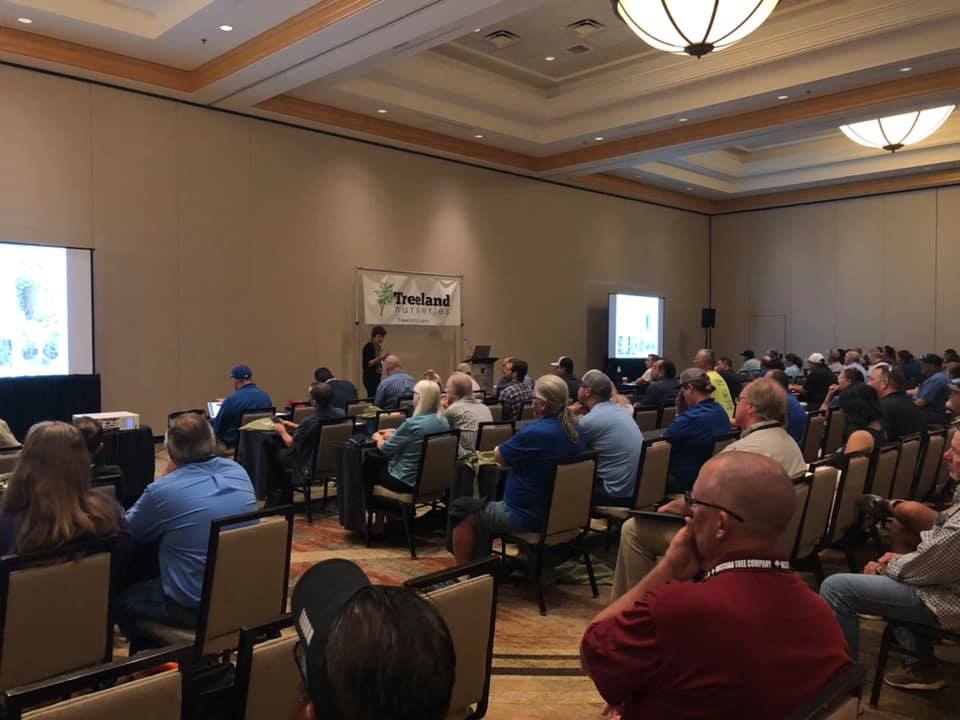 SHADE was held at the JW Marriott Desert Ridge Resort in Phoenix this year on August 30.
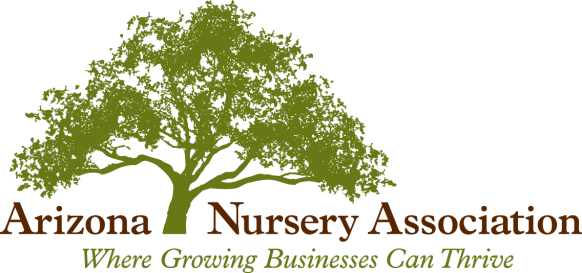 2019 ANA Events & ACTIVITIES Your association working for you
2019 SHADE Conference
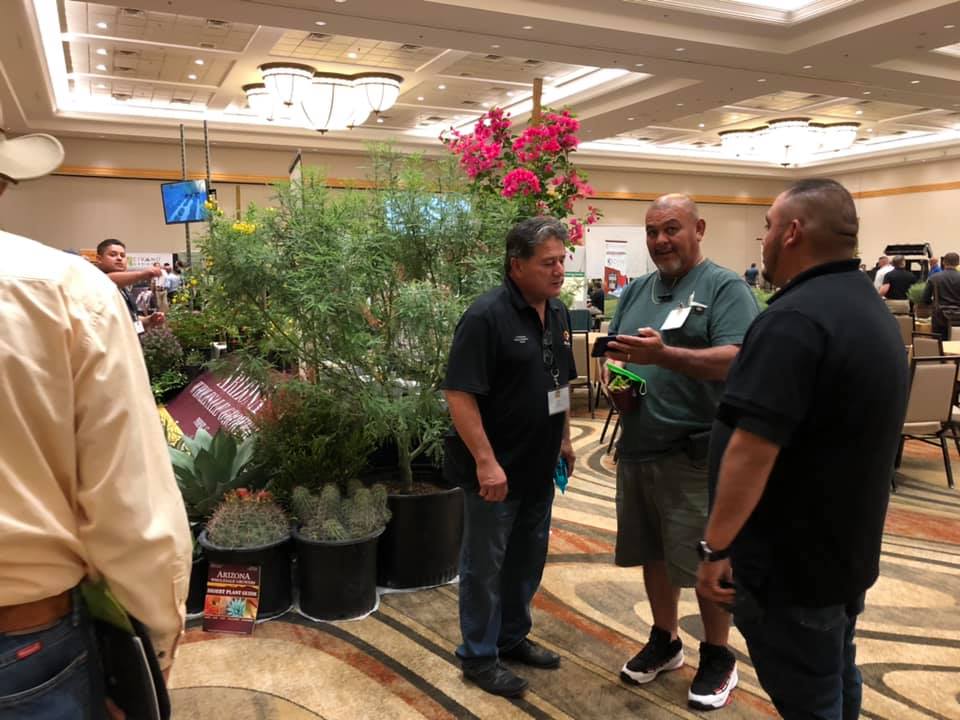 We had 61 sponsors and 515 attendees…
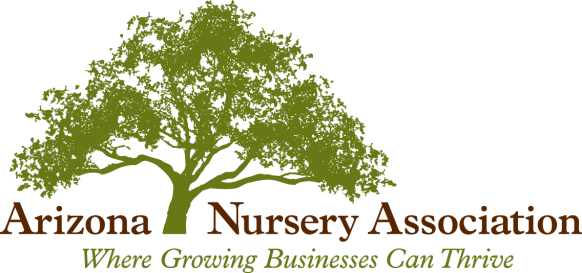 2019 ANA Events & ACTIVITIES Your association working for you
2019 SHADE Conference
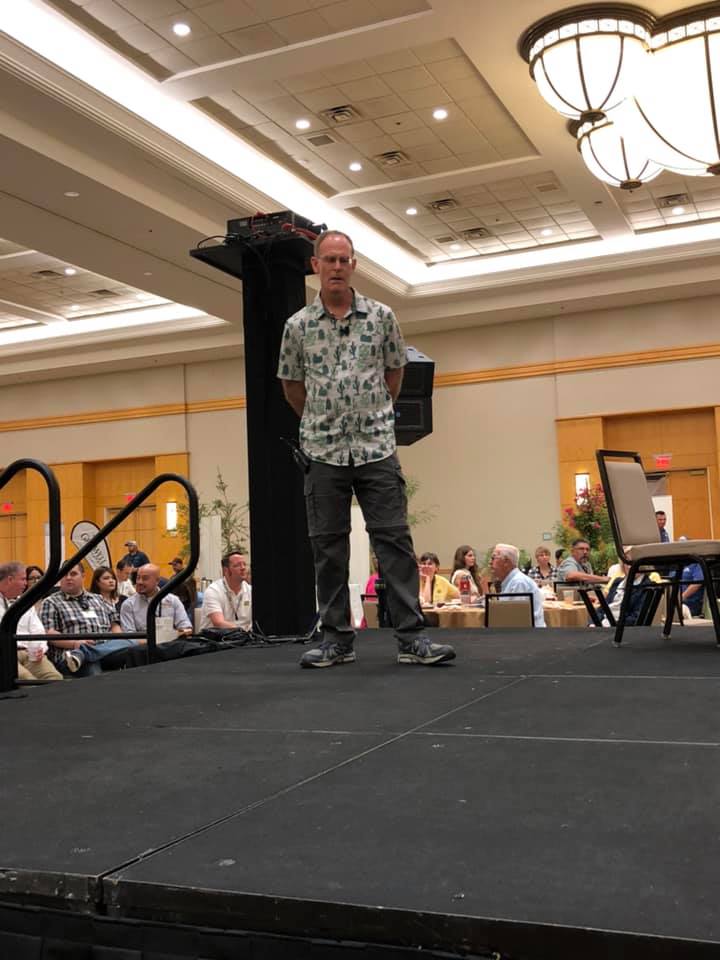 …and 24 different sessions with a variety of speakers.

Thanks to all those who attended and made it a success!
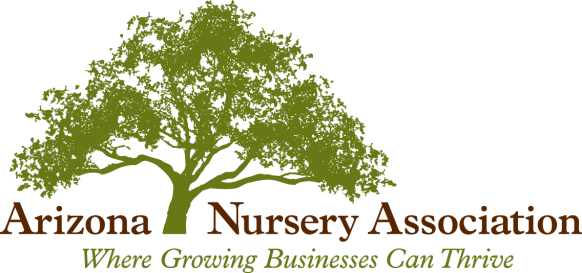 2019 ANA Events & ACTIVITIES Your association working for you
2019 SHADE Conference
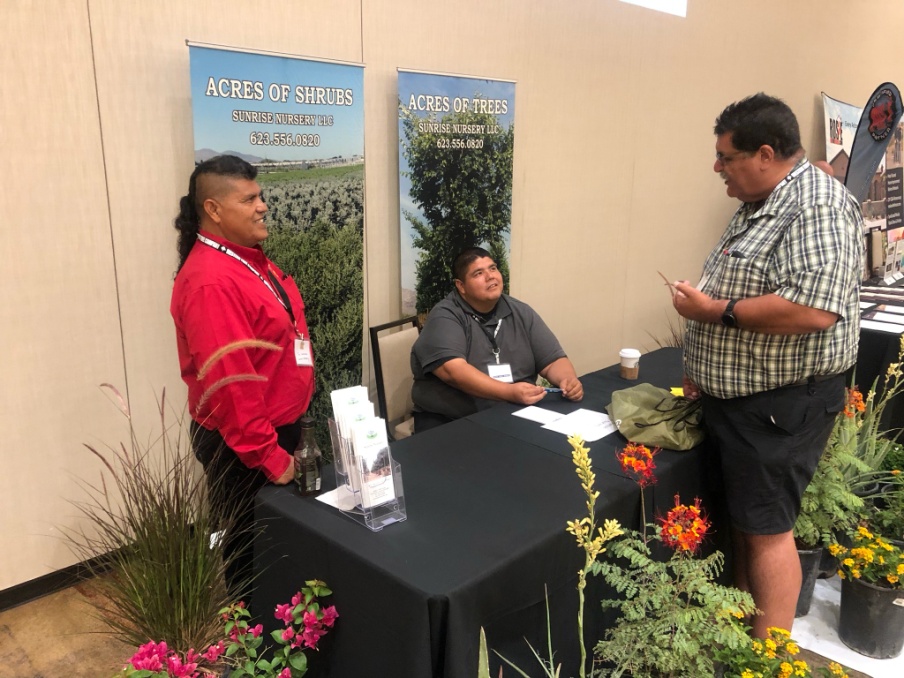 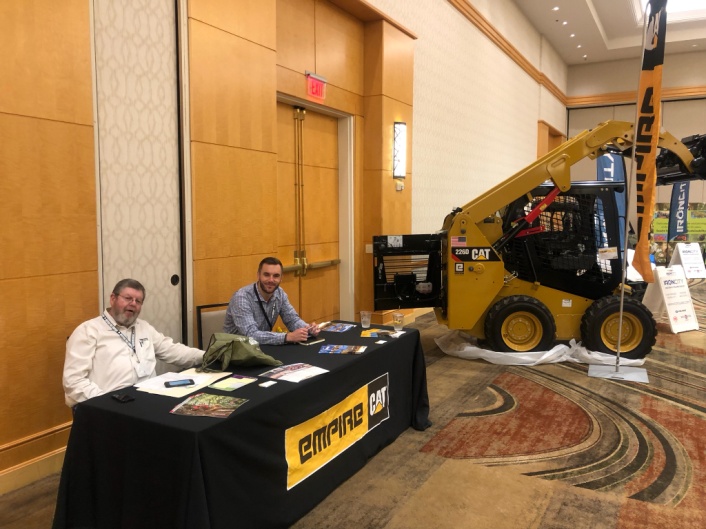 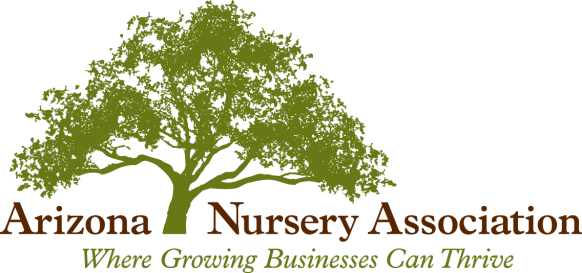 2019 ANA Events & ACTIVITIES Your association working for you
2019 SHADE Conference
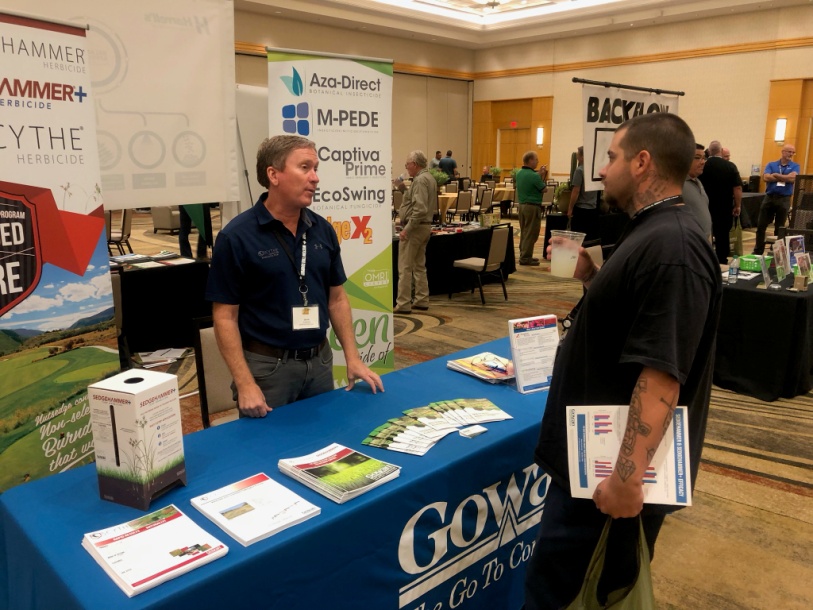 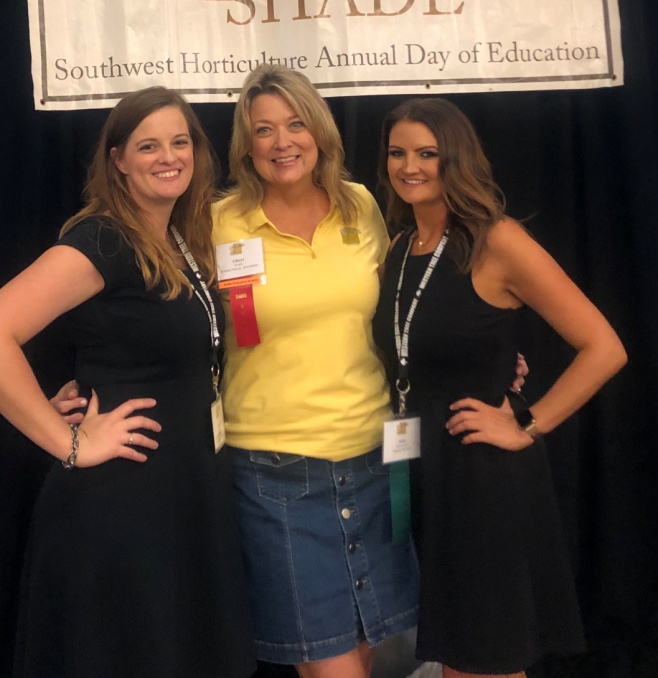 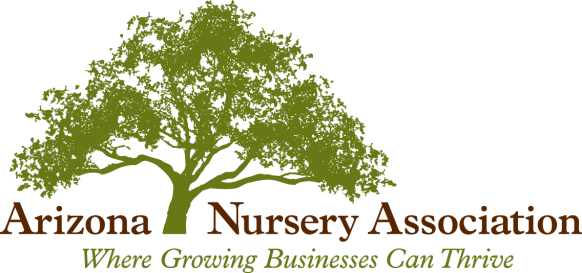 2019 ANA Events & ACTIVITIES Your association working for you
2019 SHADE Conference
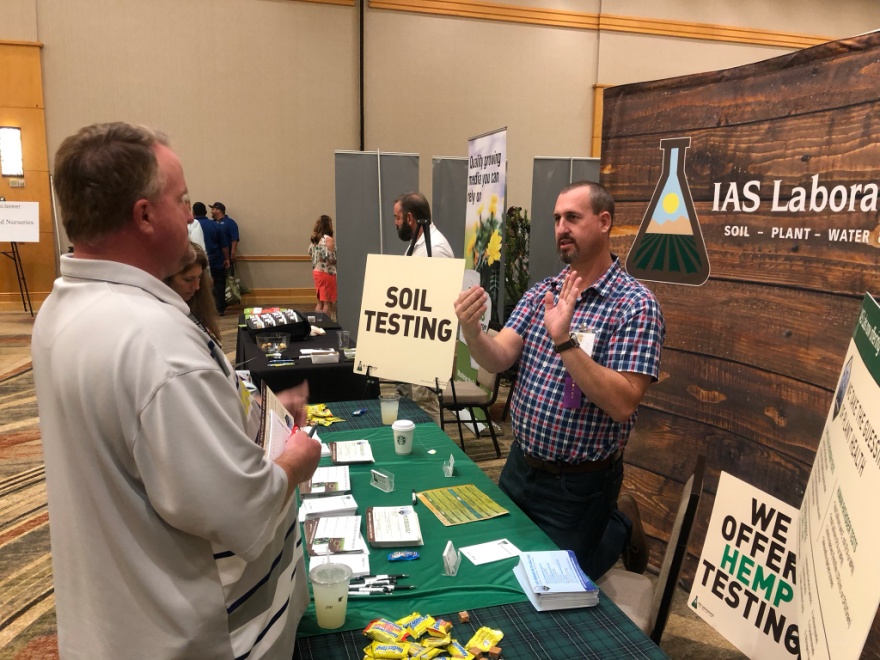 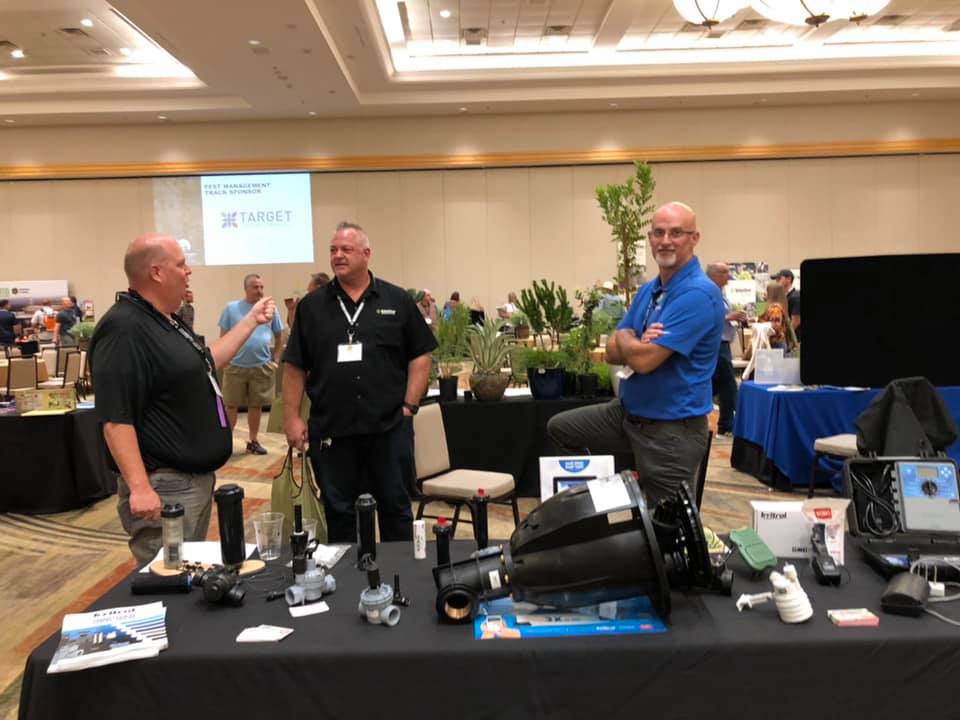 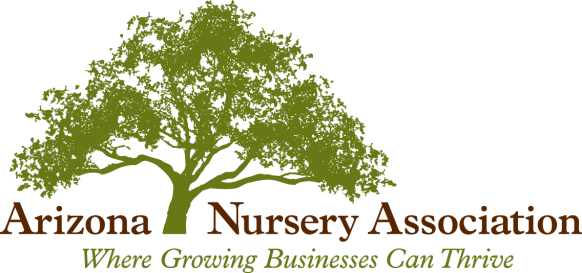 2019 ANA Events & ACTIVITIES Your association working for you
AZT Day Out
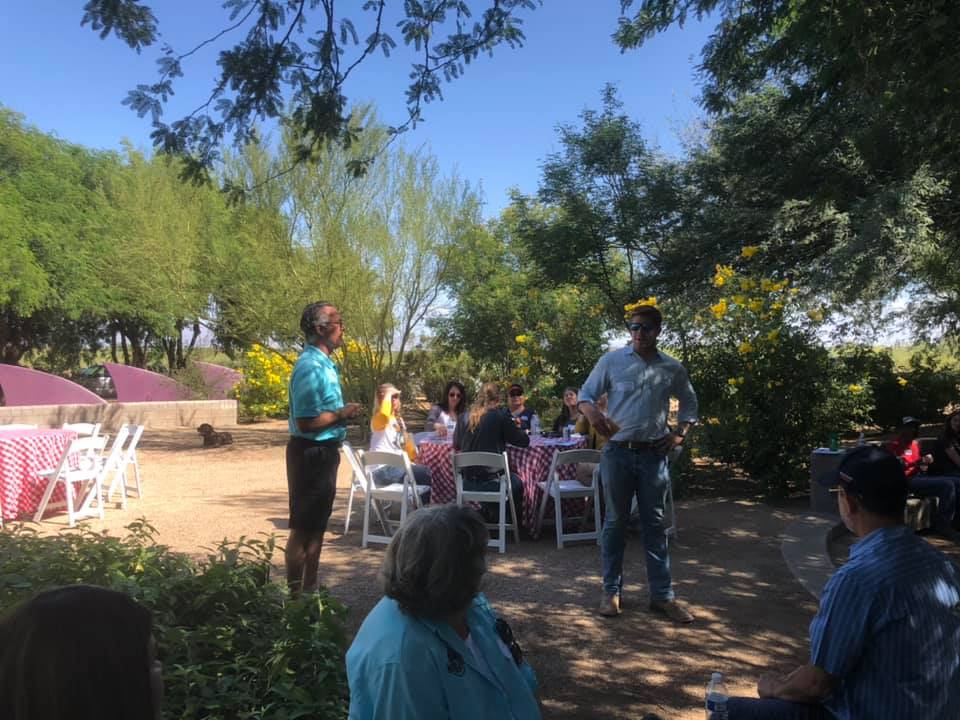 NEW EVENT! Arid Zone Trees hosted it’s Day Out presented by ANA this year. If you want to host one, talk to Cheryl or Shayla!
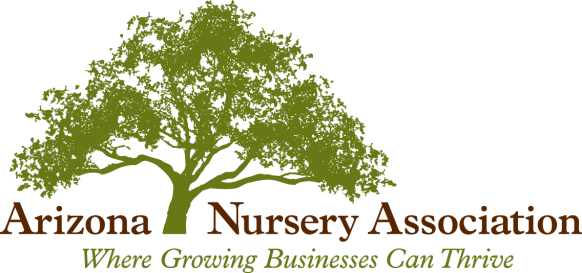 2019 ANA Events & ACTIVITIES Your association working for you
SANC Special Presentation
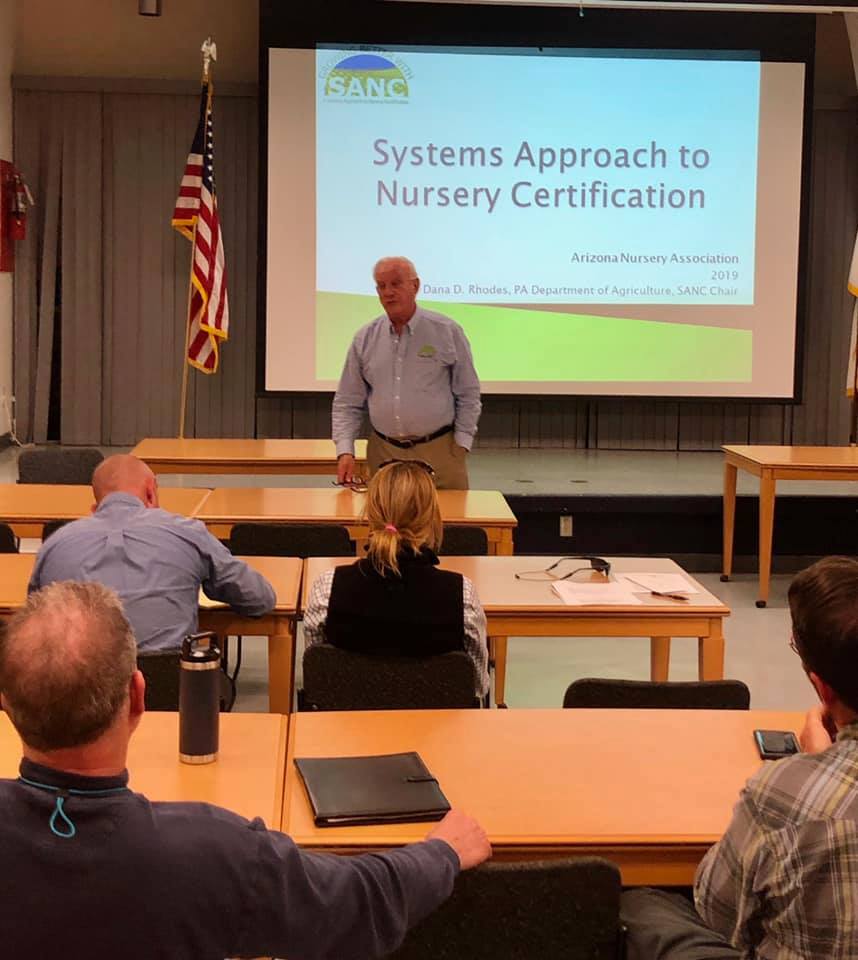 ANA and AZDA partnered up to talk with growers about the Systems Approach to Nursery/Greenhouse Stock Certification at the Maricopa County Cooperative Extension.
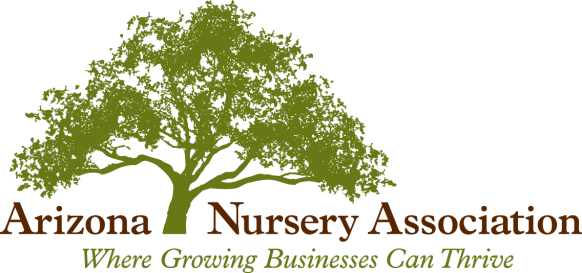 2019 ANA Events & ACTIVITIES Your association working for you
Arizona Nursery Association
Legislative Activity
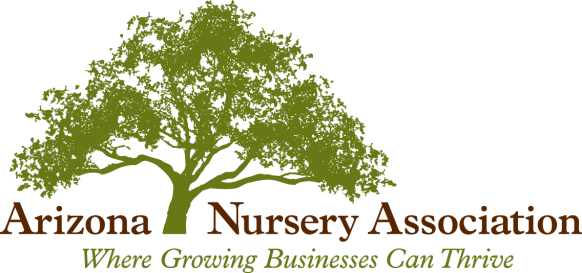 Your association working for you
Legislative Activity
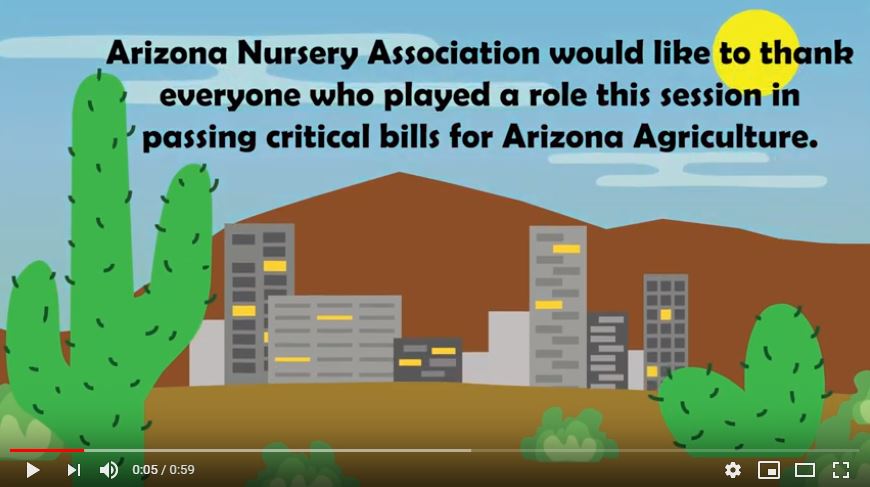 TPT Tax Clarification is law! Ending sales tax on commercial fertilizer and pesticide sales.
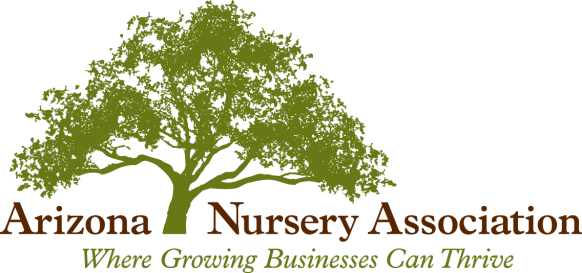 Your association working for you
Legislative Activity
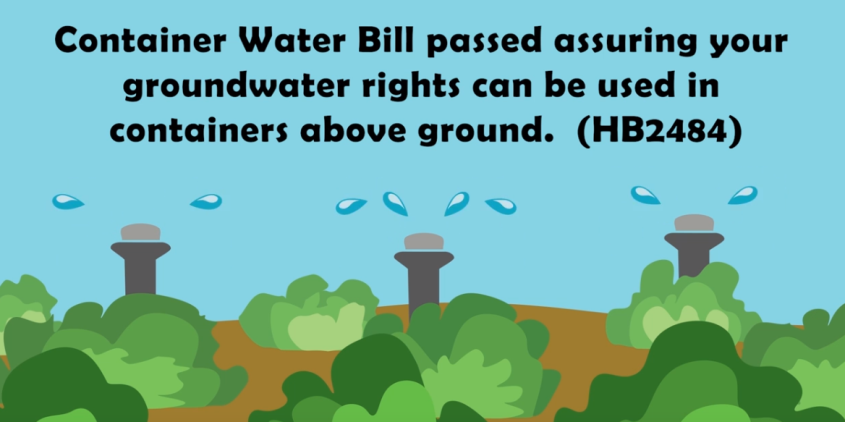 Container Water Bill passed assuring groundwater rights can be used above ground.
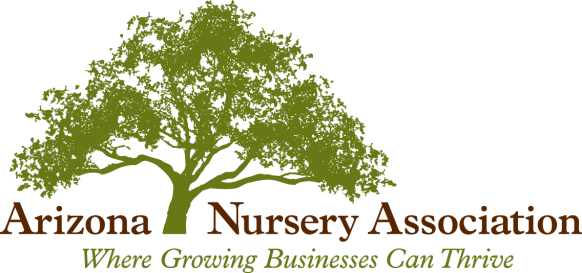 Your association working for you
Legislative Activity
Largest conservation plan in Arizona History; $20 M of resources for Central Arizona irrigation infrastructure.
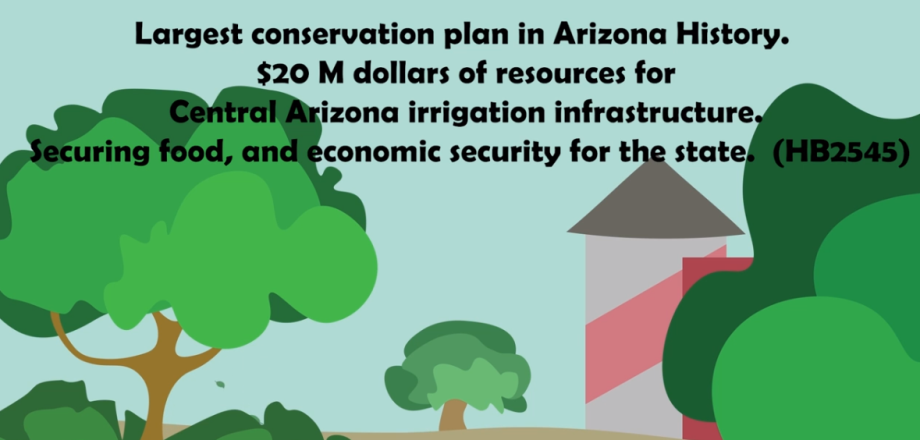 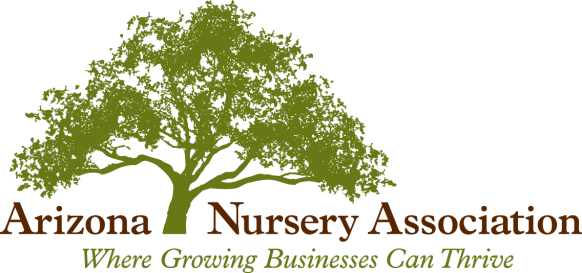 Your association working for you
2018 Economic Impact Survey Released!
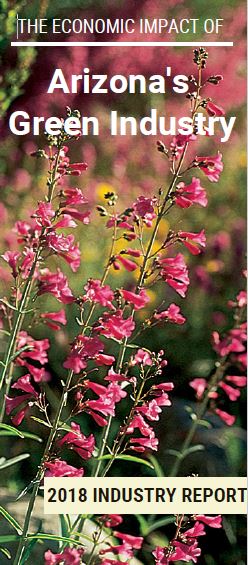 ANA and ALCA are excited to report the 2018 Arizona Green Industry Economic Report is available now showing a $1.4 billion industry! Grab yours tonight before you leave!
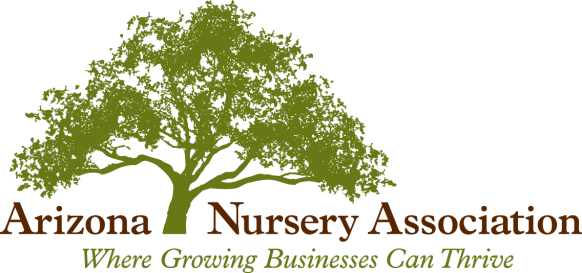 Legislative Activity Your association working for you
2018 Economic Impact Survey Released!
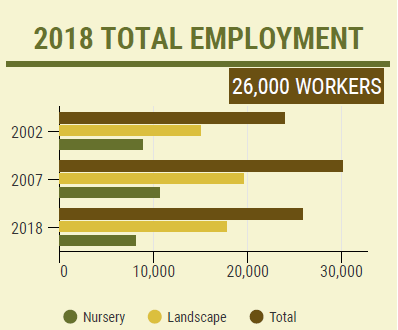 The Green Industry provided direct employment to
26,000 hired workers in 2018.
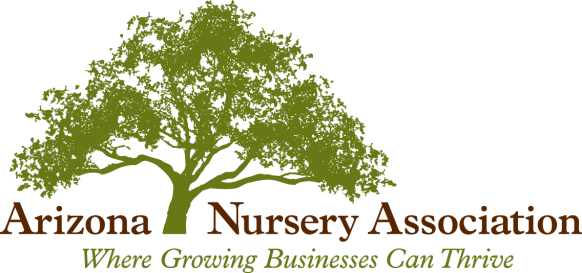 Legislative Activity Your association working for you
2018 Economic Impact Survey Released!
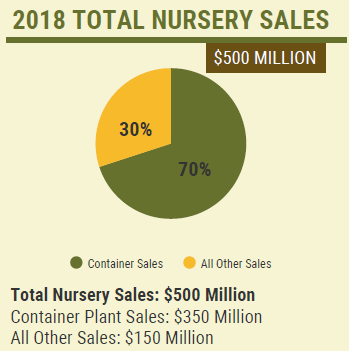 Nursery sales totaled $500 Million. Labor still continues to be the major issue in the industry.
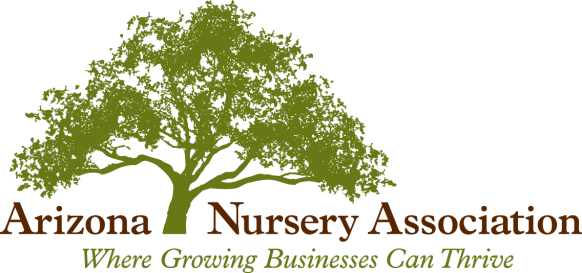 Legislative Activity Your association working for you
Thank you!
Thank you to Representative Tim Dunn, Representative Sine Kerr, Representative Gail Griffin, Senator David Farnsworth, Senator Vince Leach, Senator Michelle Ugenti-Rita, Senator David Livingston and Chairman JD Mesnard for all their work on these legislative issues with ANA!
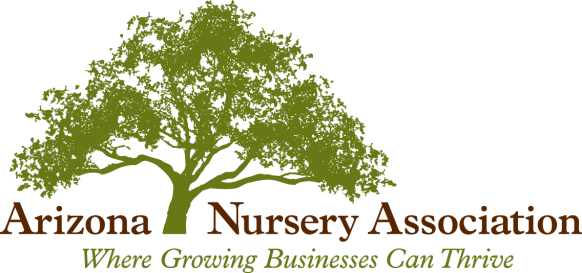 Legislative Activity Your association working for you
Arizona Nursery Association
Out and About
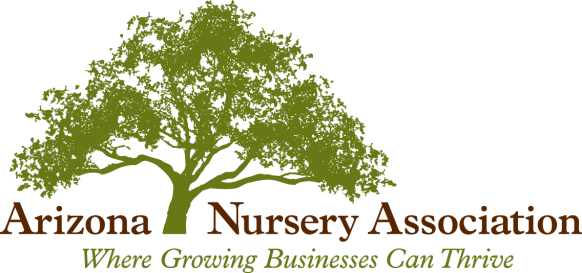 Your association working for you
Arizona Nursery Association
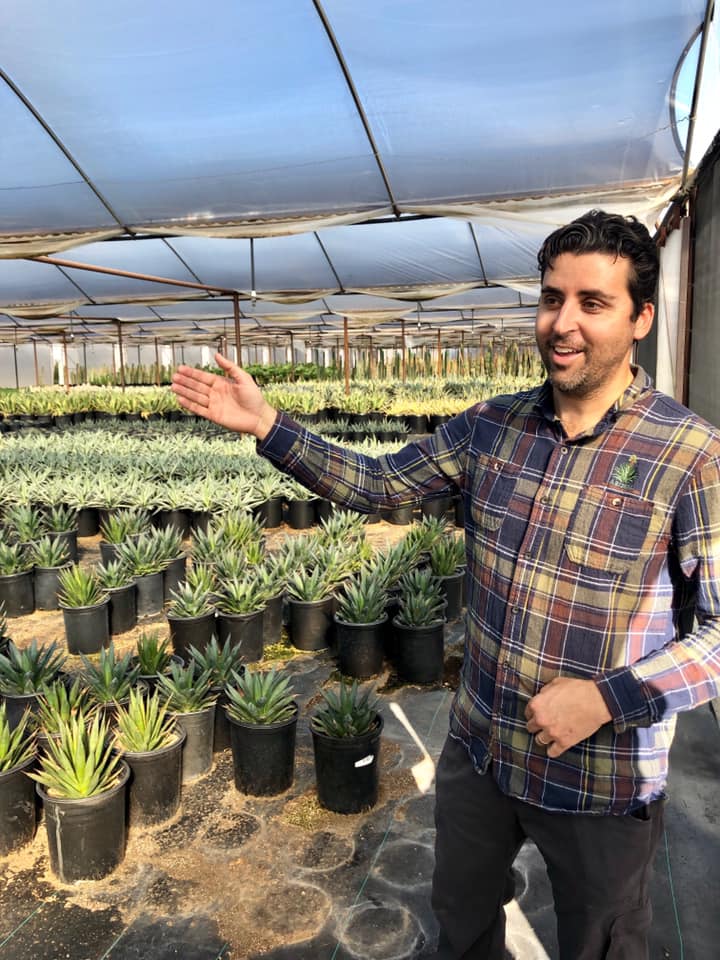 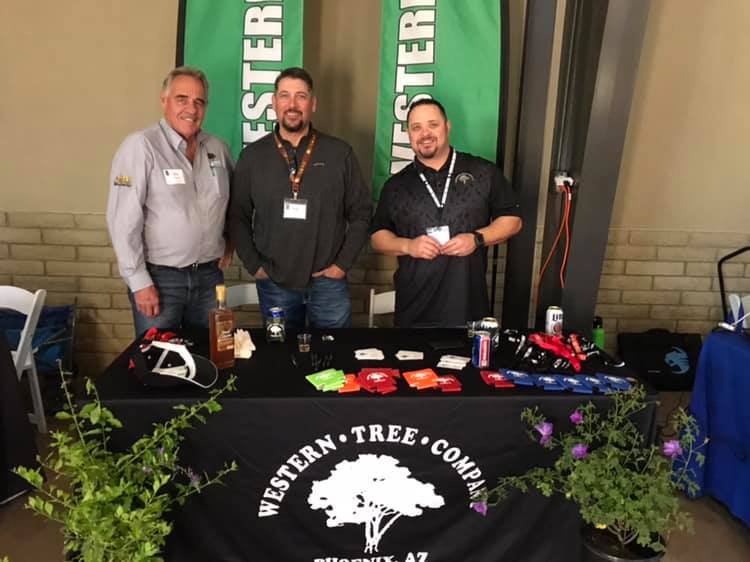 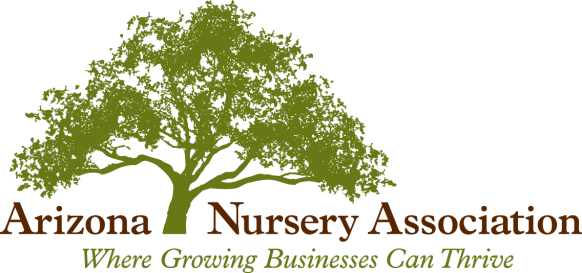 OUT and about Your association working for you
Arizona Nursery Association
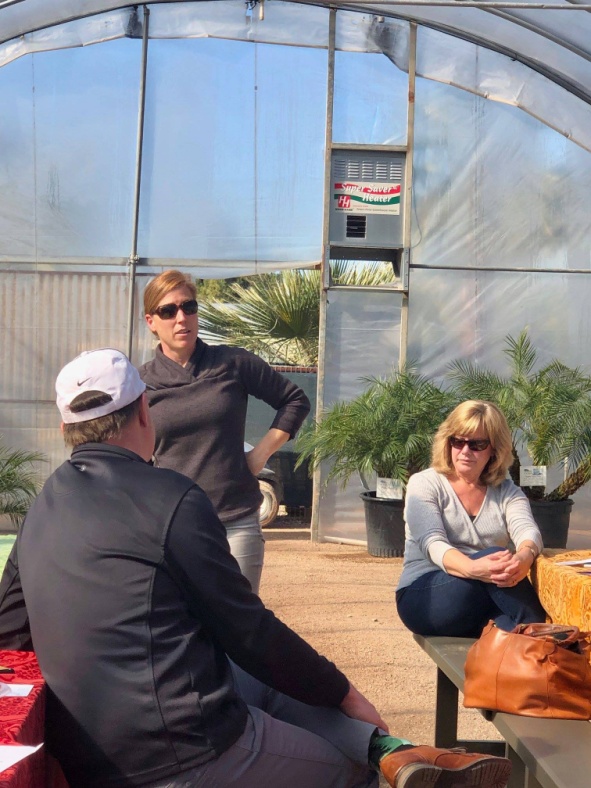 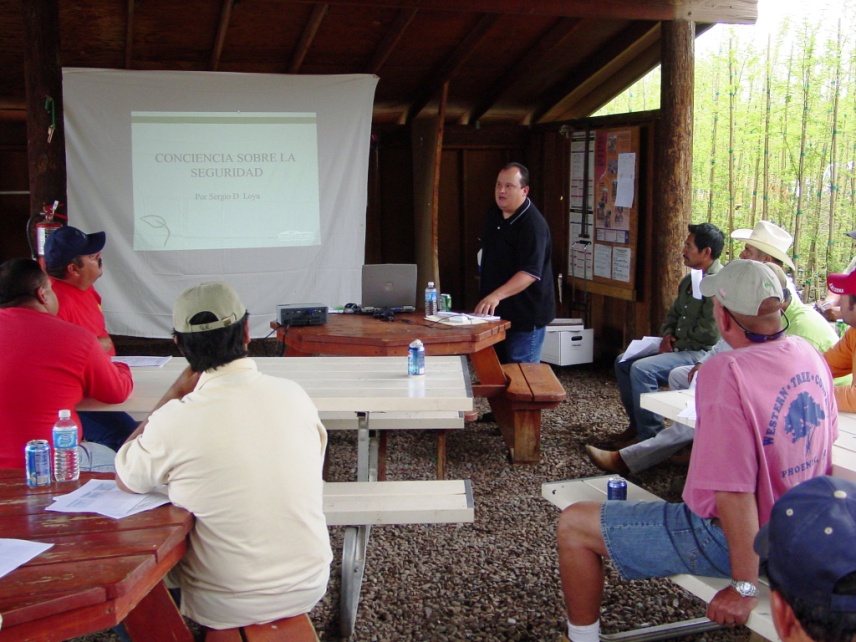 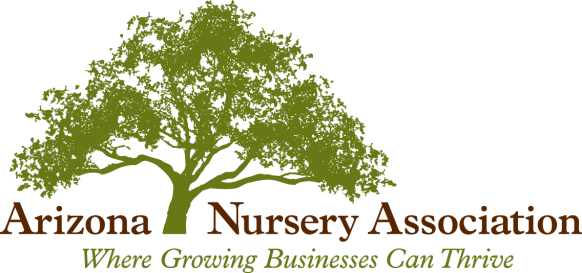 OUT and about Your association working for you
Arizona Nursery Association
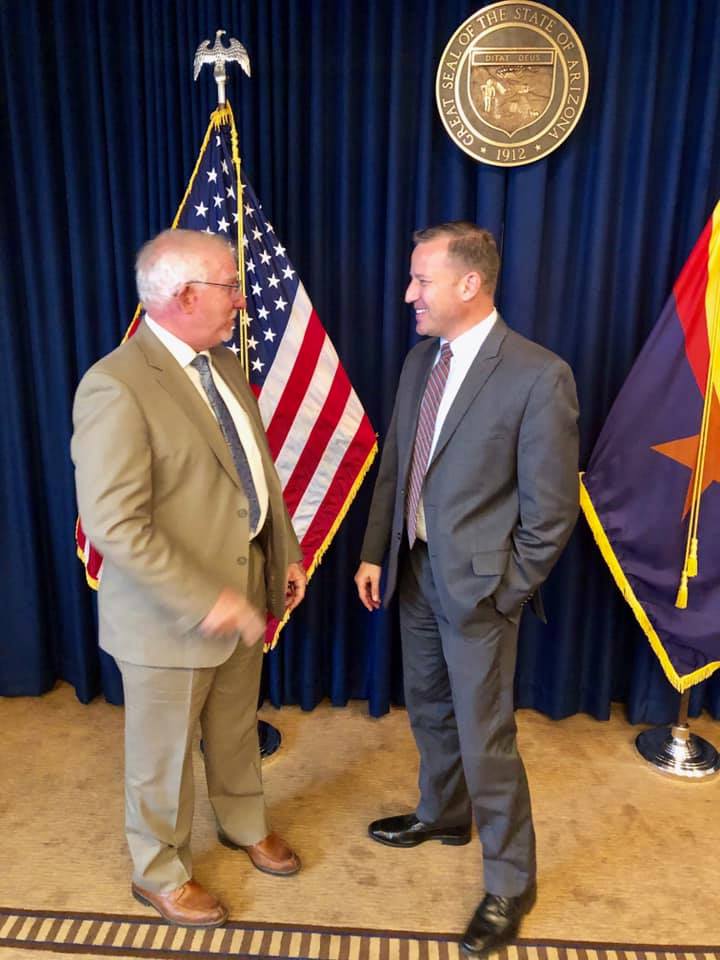 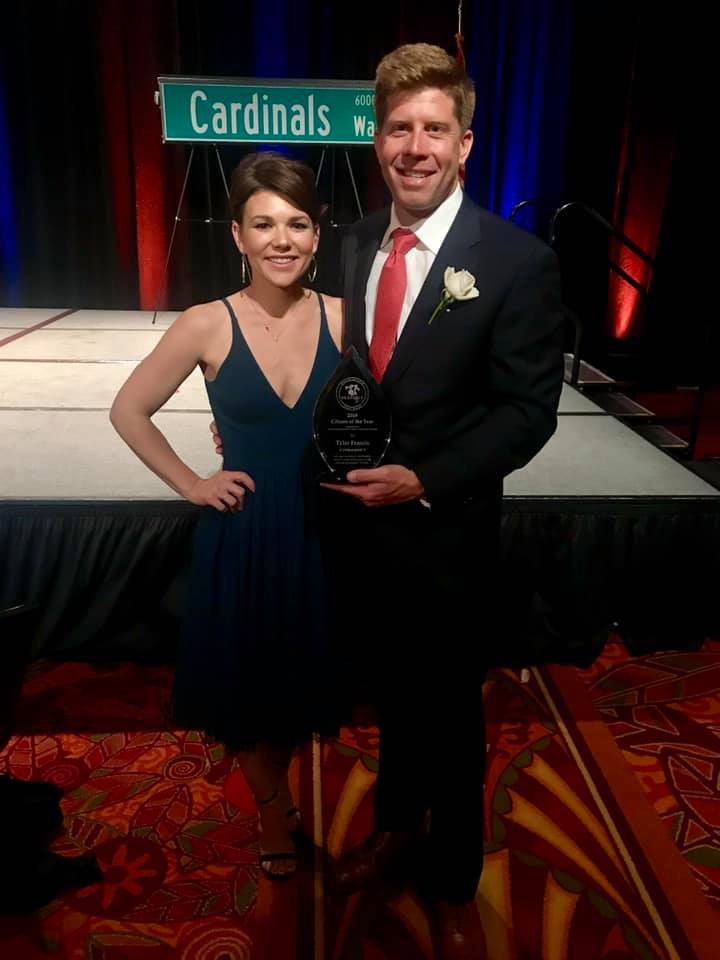 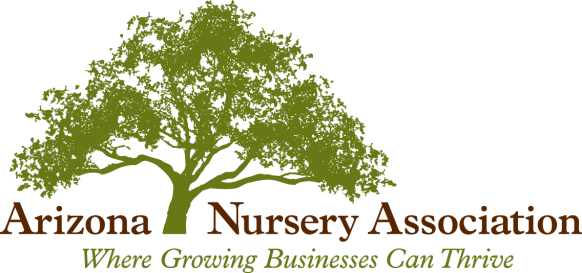 OUT and about Your association working for you
Arizona Nursery Association
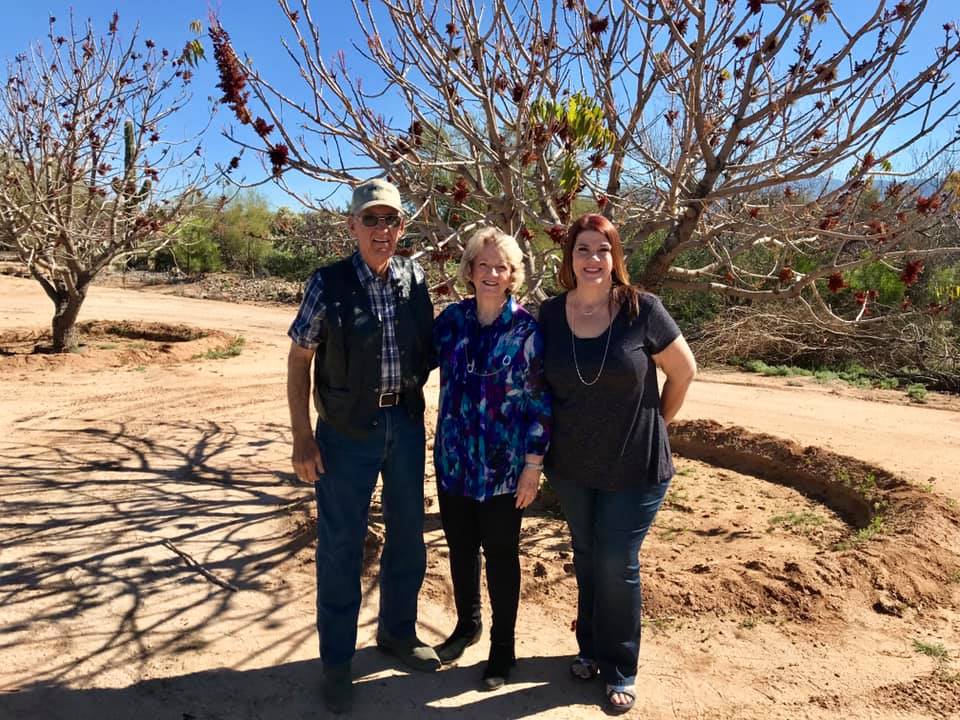 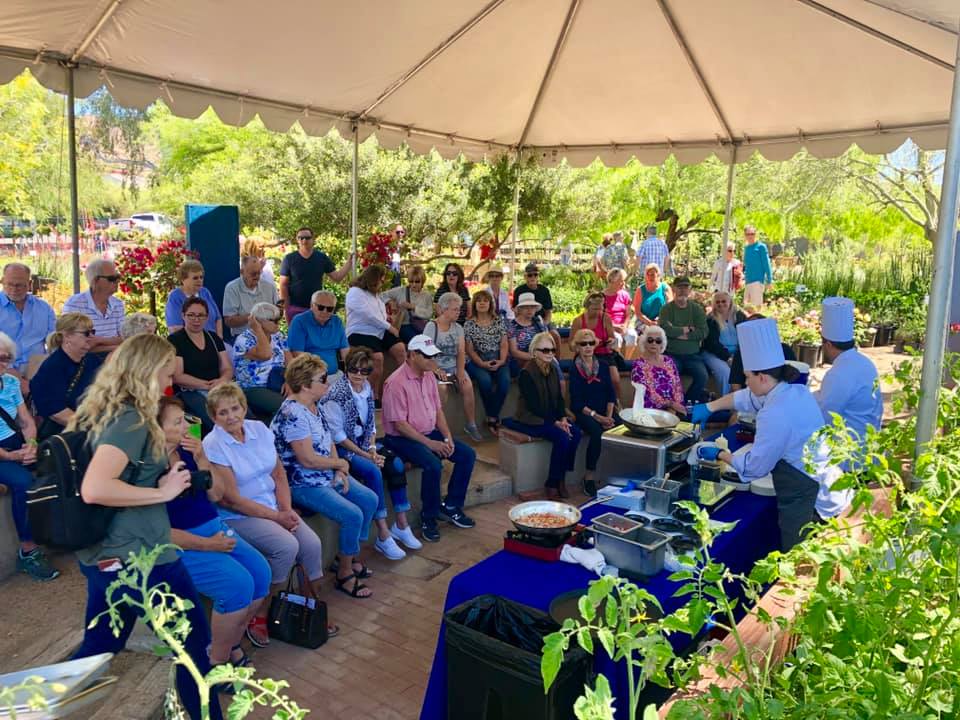 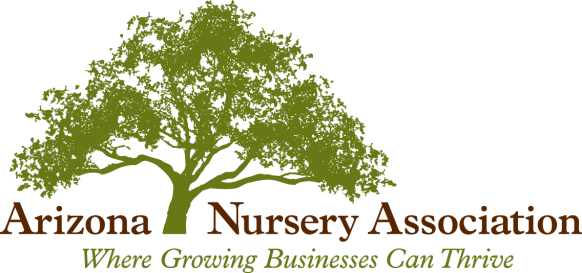 OUT and about Your association working for you
Arizona Nursery Association
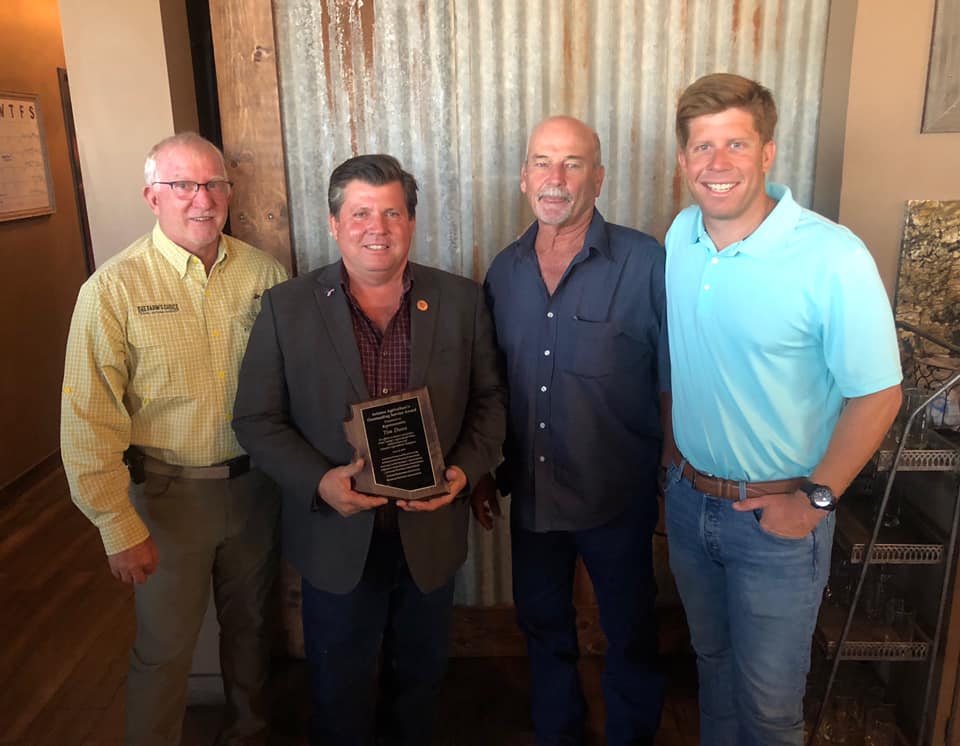 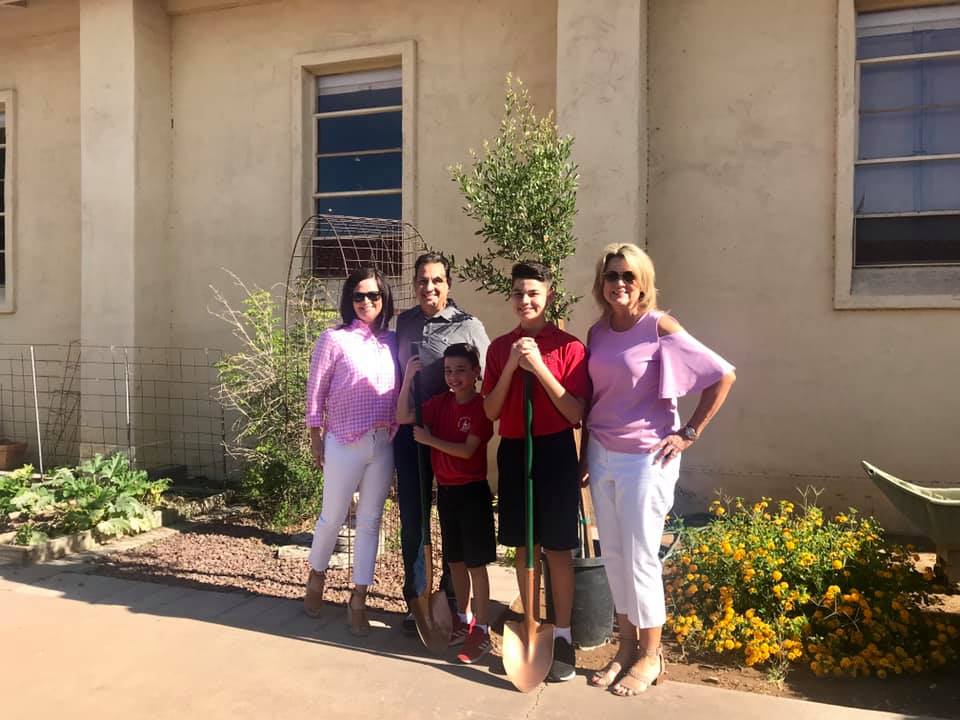 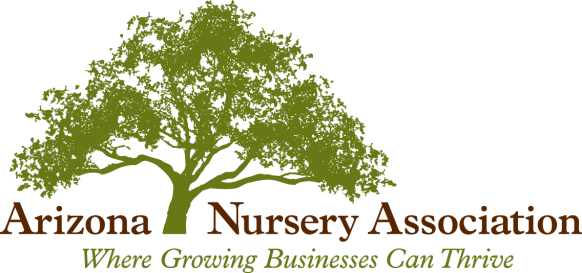 OUT and about Your association working for you
Arizona Nursery Association
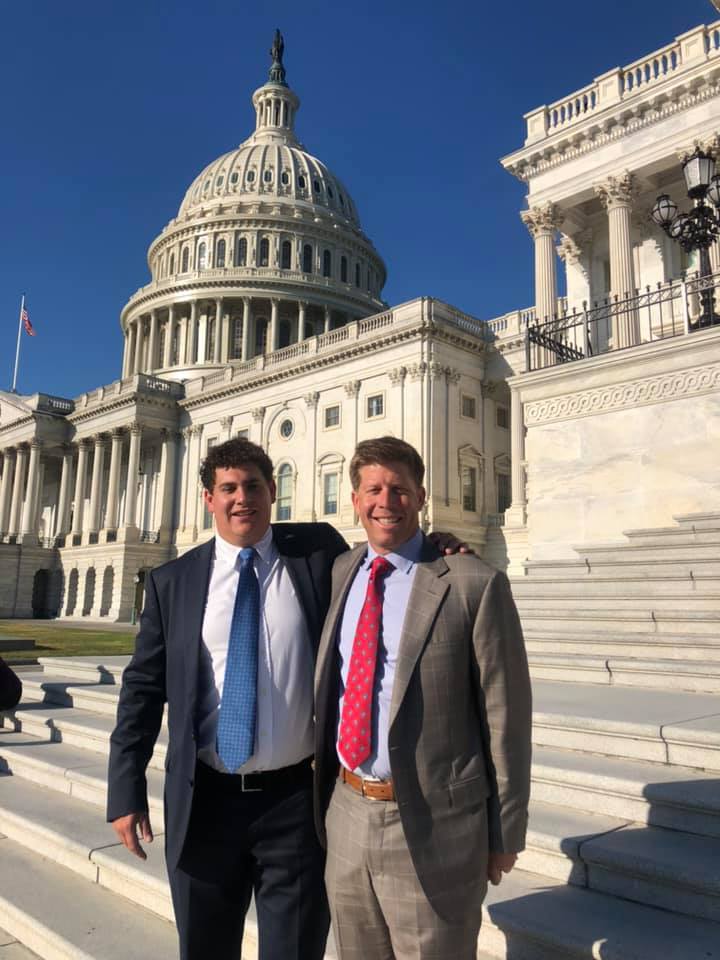 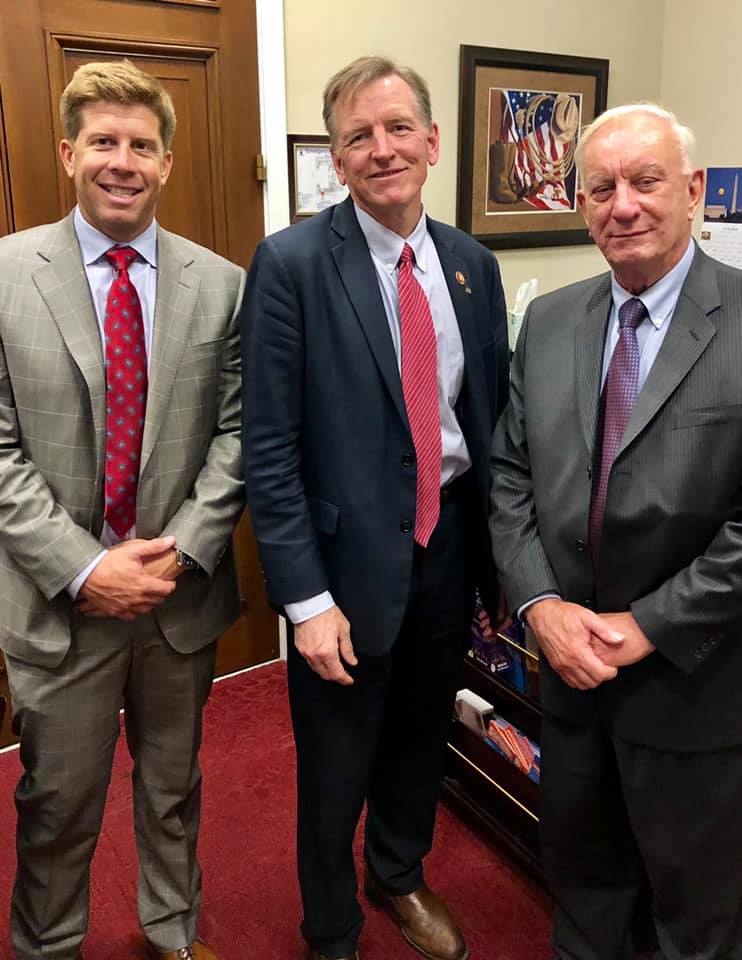 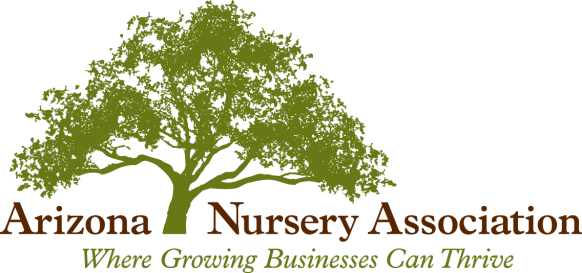 OUT and about Your association working for you
Arizona Nursery Association
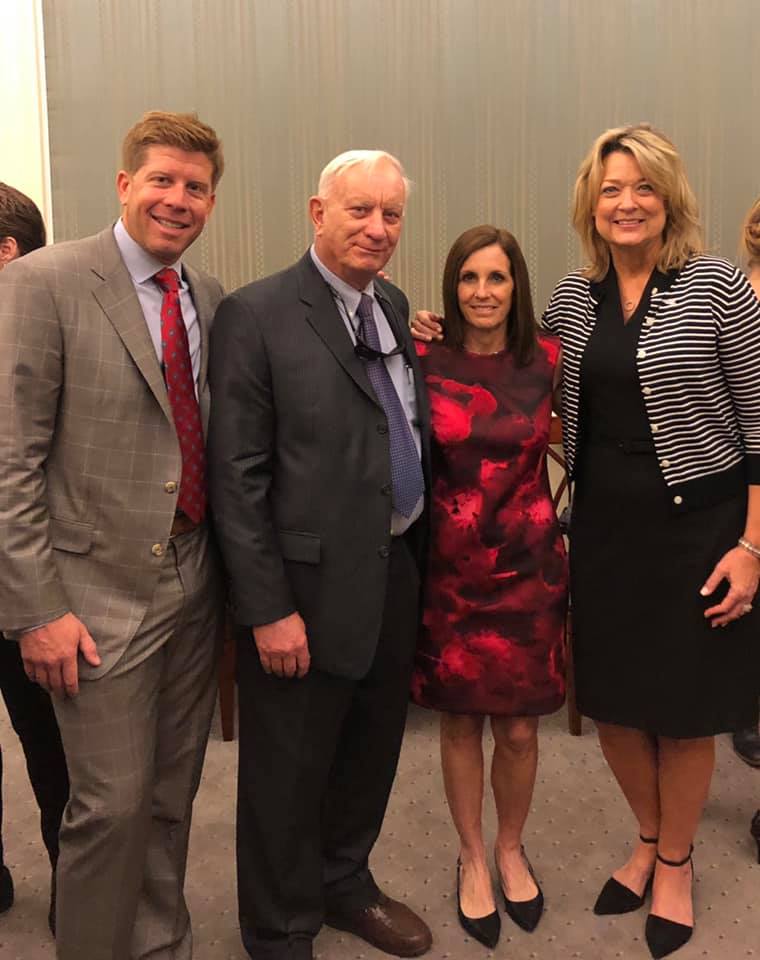 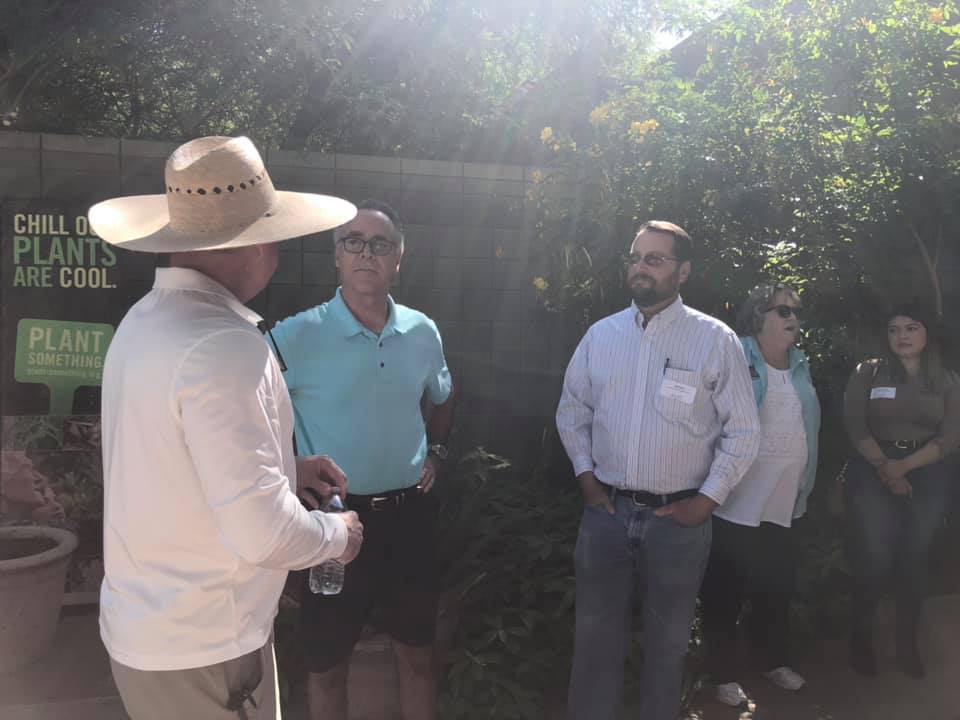 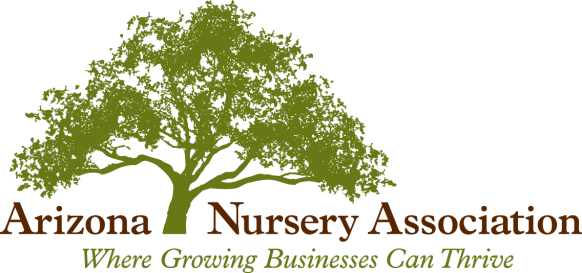 OUT and about Your association working for you
Arizona Nursery Association
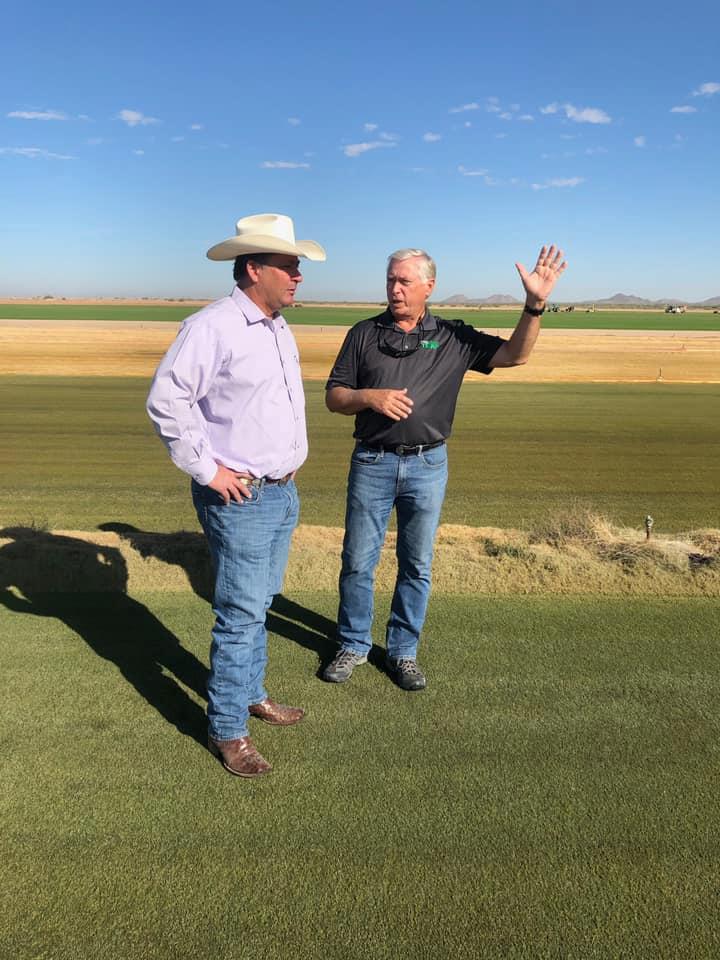 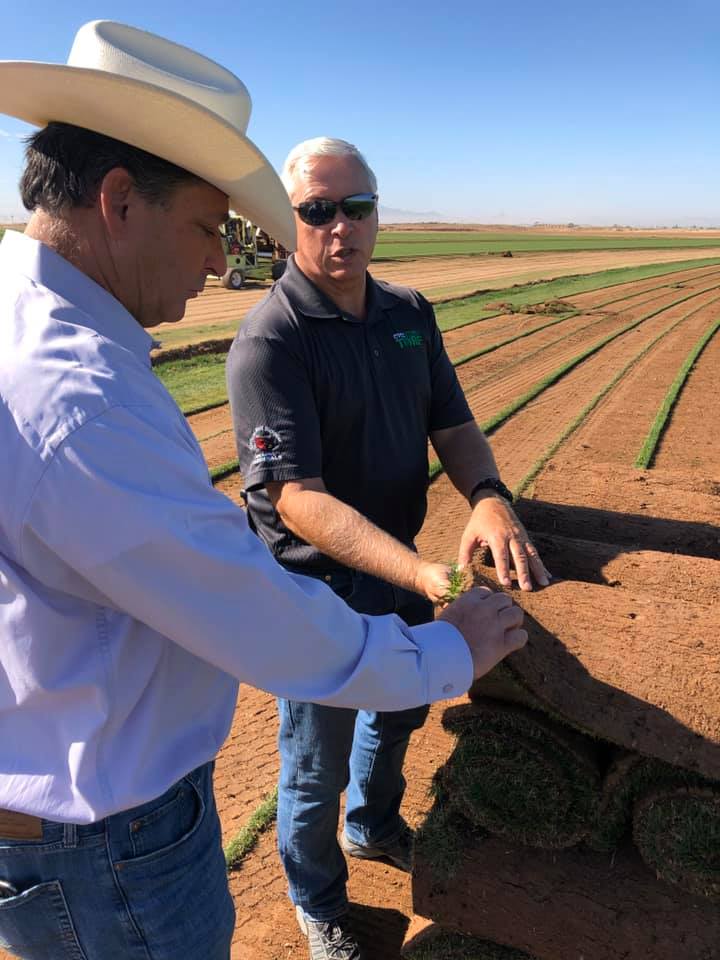 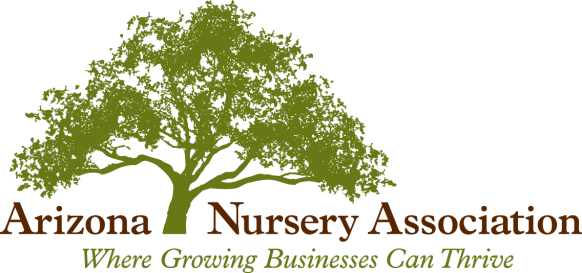 OUT and about Your association working for you
Arizona Nursery Association
ANAFUND Scholarship Program
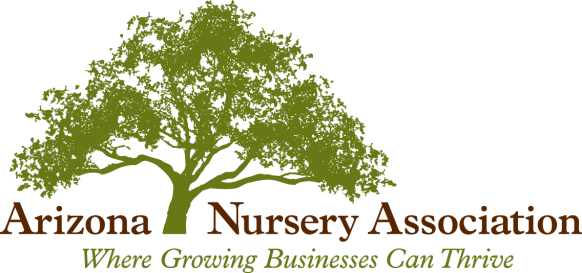 Your association working for you
Arizona Nursery Association
ANAFUND awarded scholarships to 14 individuals totaling  $35,400!
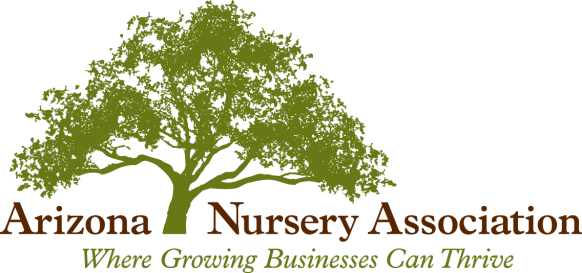 Your association working for you
Arizona Nursery Association
Here are the recipients…
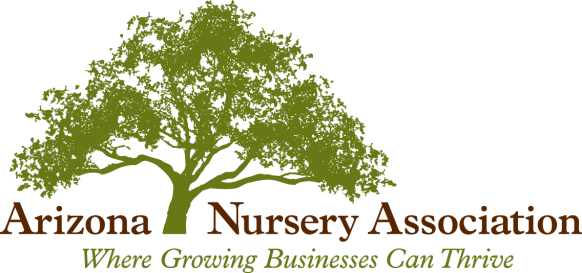 Your association working for you
Congratulations!
Lauren Reeves, 22
From Chandler, AZ 
Junior at Arizona State University for Landscape Architecture/Sustainability 
GPA 3.7
$2,500 General Funds
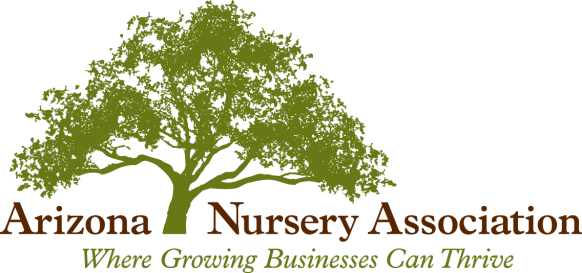 ANAFUND Scholarship Program Your association working for you
Congratulations!
Paige Gangloff, 21
From Phoenix, AZ
Junior at the University of Arizona for Ag Tech Mgmt & Education
GPA 3.5
$675 Farber, $650 Becker and $1,000 General Funds
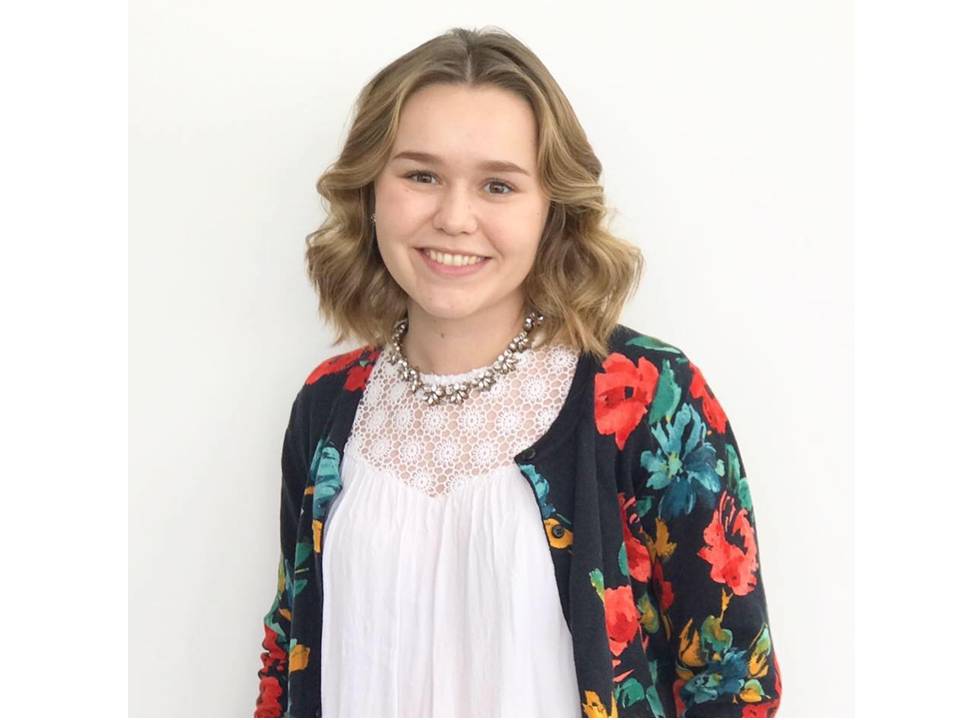 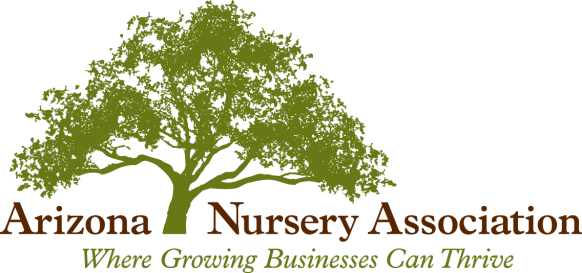 ANAFUND Scholarship Program Your association working for you
Congratulations!
Amy Cejka, 21
From Phoenix, AZ 
Junior at Mesa Community College for Greenhouse Management
GPA 3.73
$625 Cusma, $525 O’Riley and $500 Waltemeyer Funds
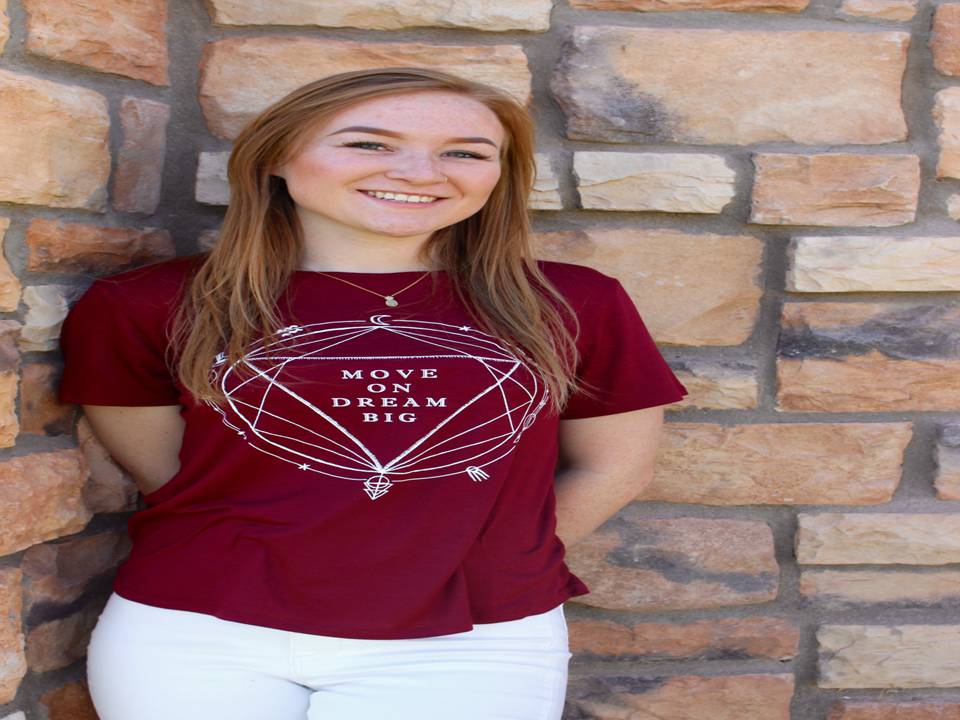 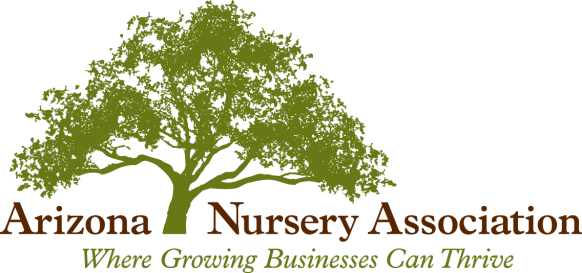 ANAFUND Scholarship Program Your association working for you
Congratulations!
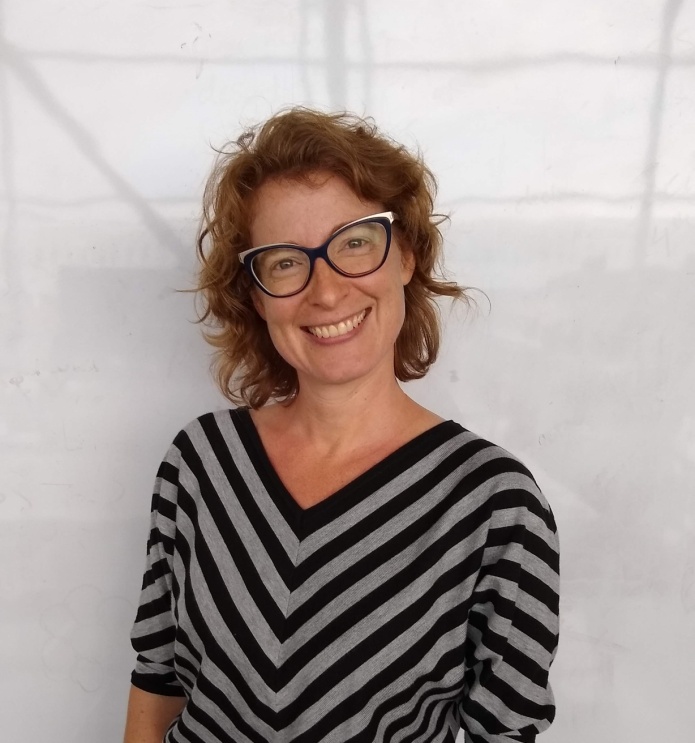 Paige Anthony, 42
From Tucson, AZ
Junior at the University of Arizona for Landscape Architecture 
GPA 4.0
$2,000 Williams and $1,000 General Funds
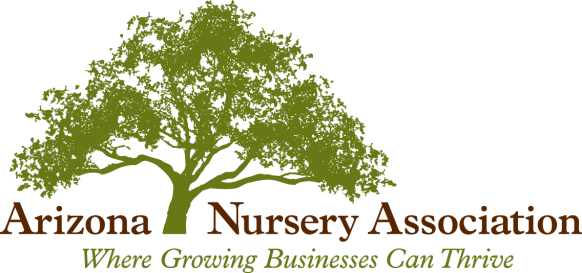 ANAFUND Scholarship Program Your association working for you
Congratulations!
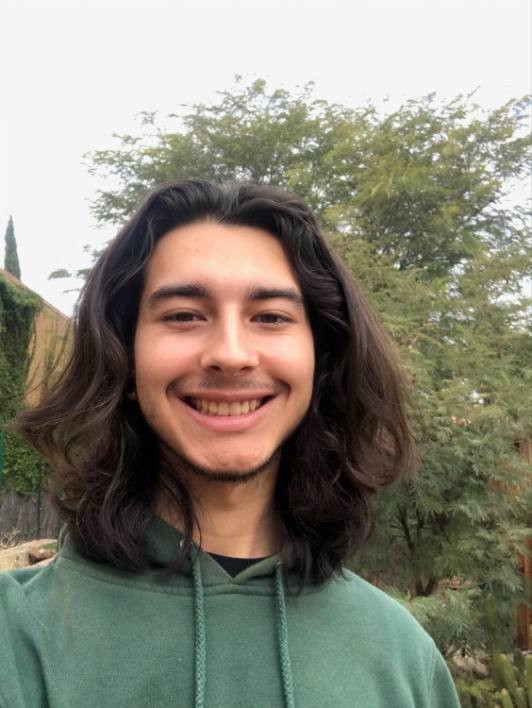 Mateo Escamilla, 19
From Tucson, AZ
Sophomore at the University of Arizona for Sustainable Plant Systems 
GPA 2.67
$425 Riding, $250 McGrath and $2,000 General Funds
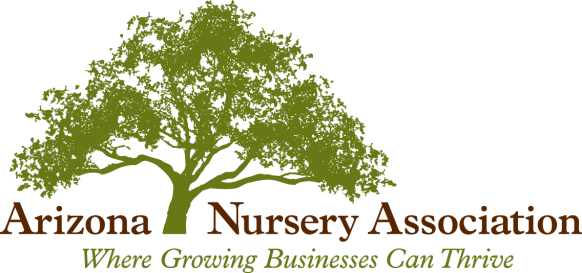 ANAFUND Scholarship Program Your association working for you
Congratulations!
Rachael Fulton, 25
From Phoenix, AZ 
Junior at Arizona State University for Landscape Architecture
GPA 4.0
$700 Gass, $700 Wheat, $650 AzAS:A and $450 Jones Funds
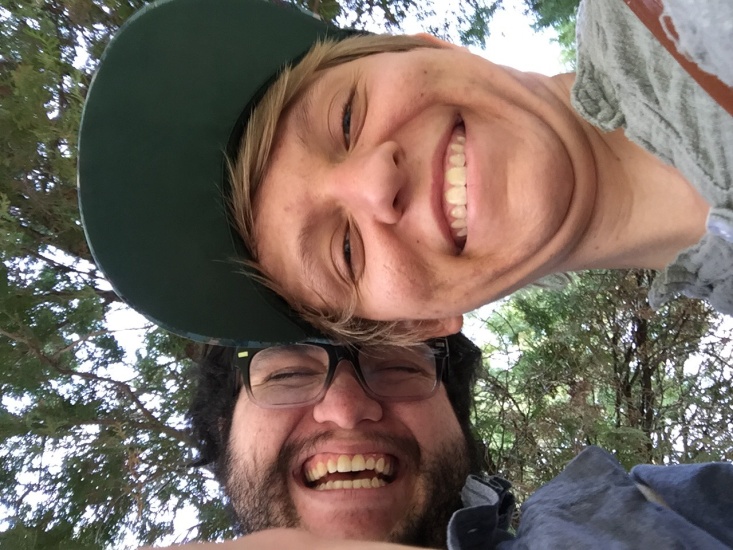 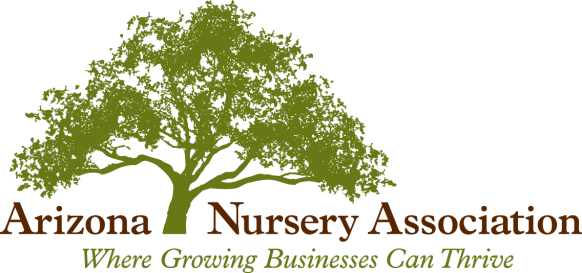 ANAFUND Scholarship Program Your association working for you
Congratulations!
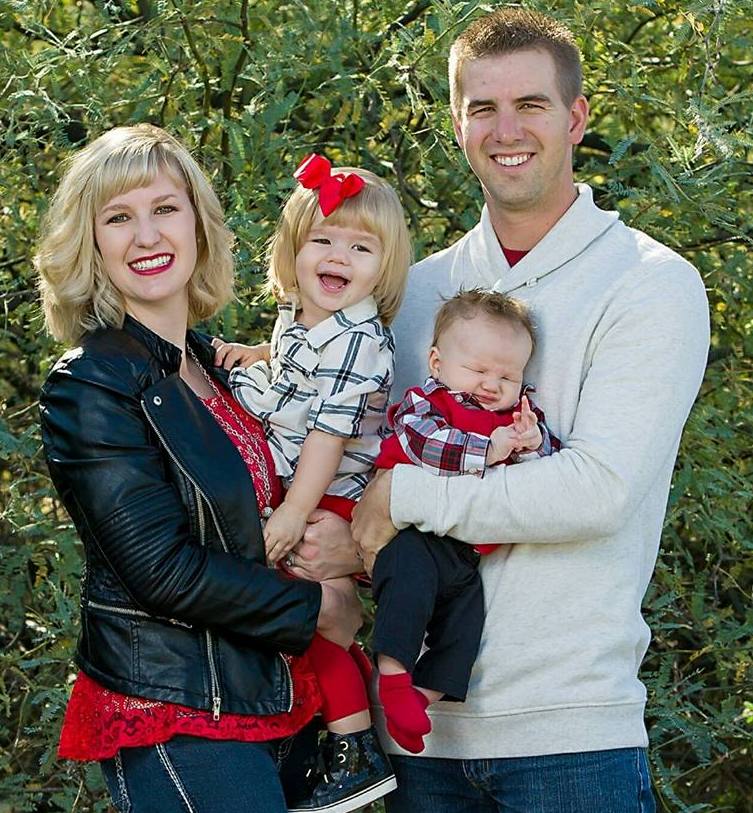 Taylor McCleary, 29
From San Tan Valley, AZ
Junio at Arizona State University for Landscape Architecture 
GPA 3.76
$275 Harper, $250 Greg Augustine, $250 Berridge and $1,000 General Funds
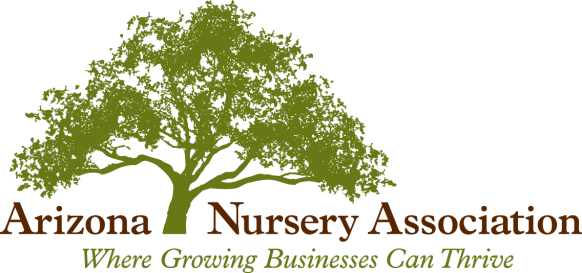 ANAFUND Scholarship Program Your association working for you
Congratulations!
Shelby Humbarger, 18
From Mayer, AZ
Freshman at the University of Arizona for Agriculture Education
GPA 3.46
$1,350 Hemminghaus, $1,100 Kazan and $900 Kolley Funds
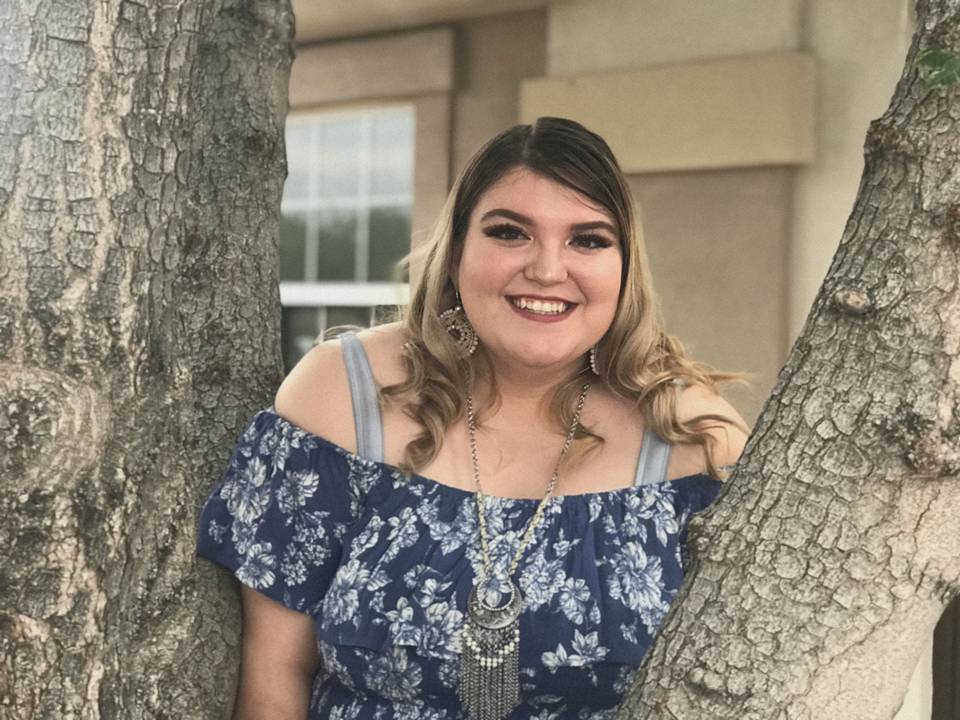 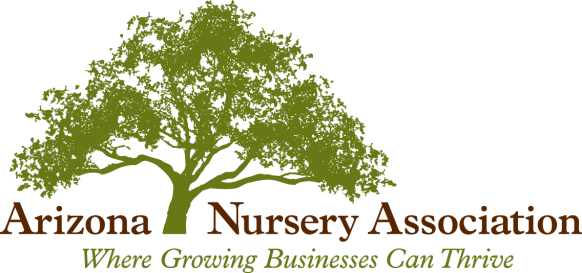 ANAFUND Scholarship Program Your association working for you
Congratulations!
Madeline Alewine, 22
From Buckeye, AZ
Senior at Oklahoma State University for Ag Business 
GPA 3.4
$3,550 Augustine Funds
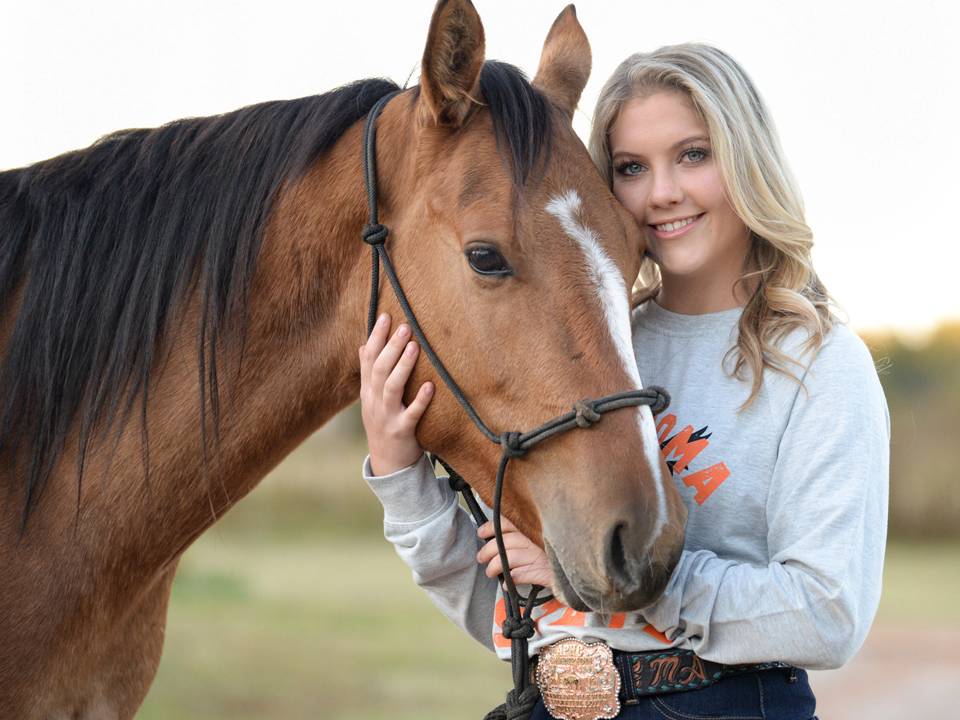 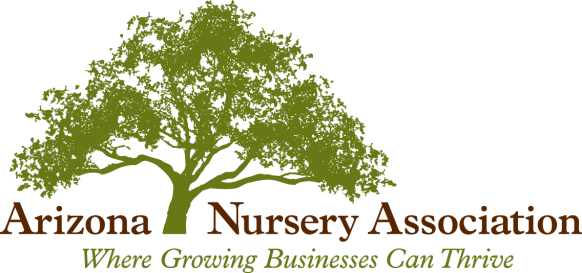 ANAFUND Scholarship Program Your association working for you
Congratulations!
Alex Washburn, 33
From Tucson, AZ
Junior at Mesa Community College for Landscape Horticulture 
GPA 3.25
$1,850 Krantz Funds
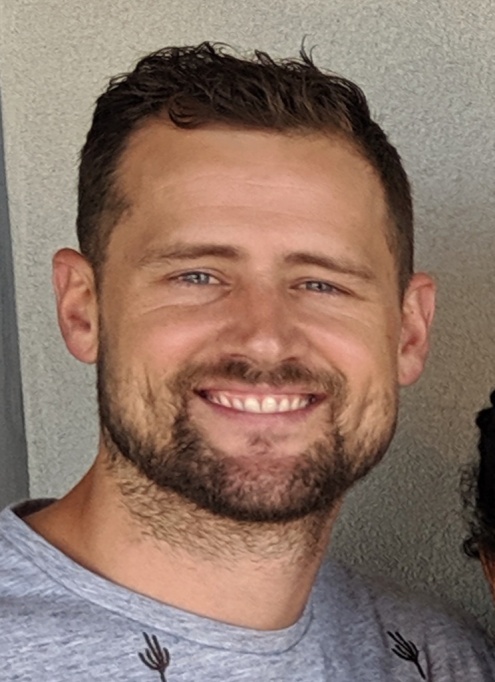 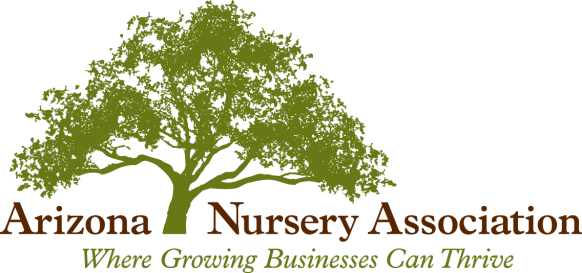 ANAFUND Scholarship Program Your association working for you
Congratulations!
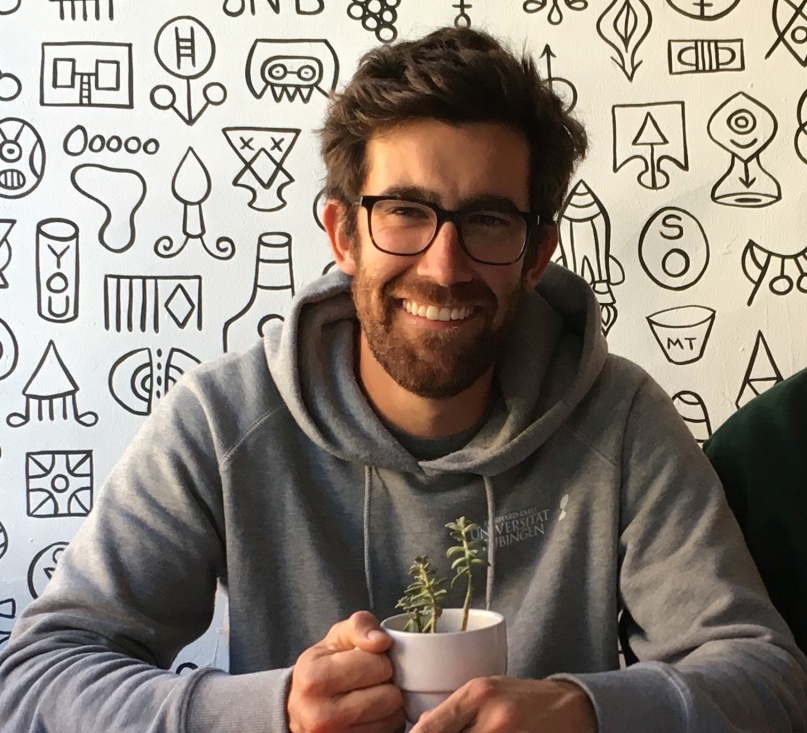 Mario Nuno-Whelan, 33
From Tucson, AZ
Junior at the University of Arizona for a Masters of Landscape Architecture 
GPA 4.0
$2,225 Hegeler and $275 Nixon Funds
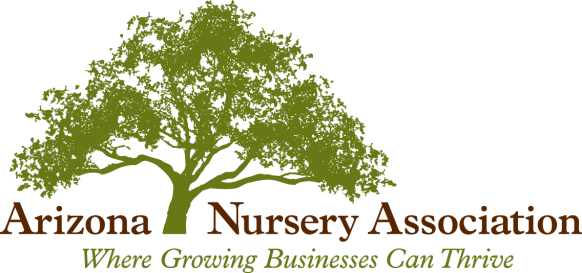 ANAFUND Scholarship Program Your association working for you
Congratulations!
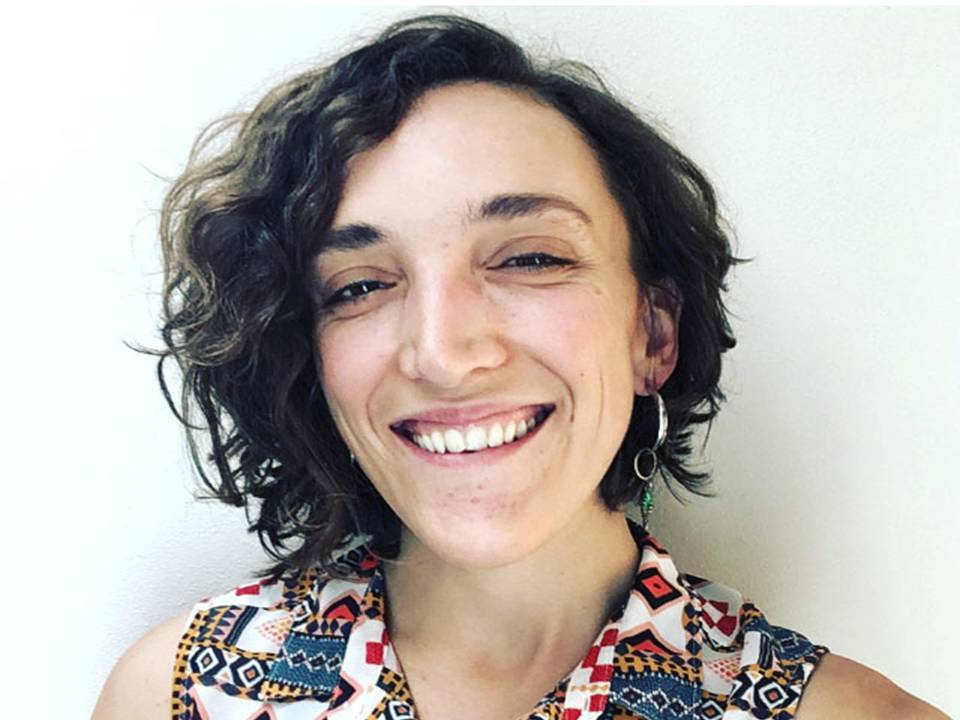 Penelope Cottrell, 30
From Tucson, AZ
Junior at the University of Arizona for a Masters of Landscape Architecture 
GPA 4.0
$1,775 Douglas and $1,050 Vlachos Funds
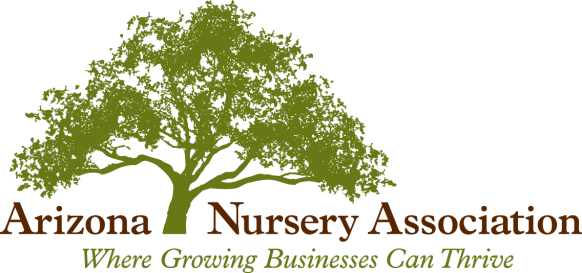 ANAFUND Scholarship Program Your association working for you
Congratulations!
Alec Trevillian, 22
From Phoenix, AZ
Freshman at Arizona State University for Landscape Architecture 
GPA 3.5
$2,900 Ladd Smith Funds
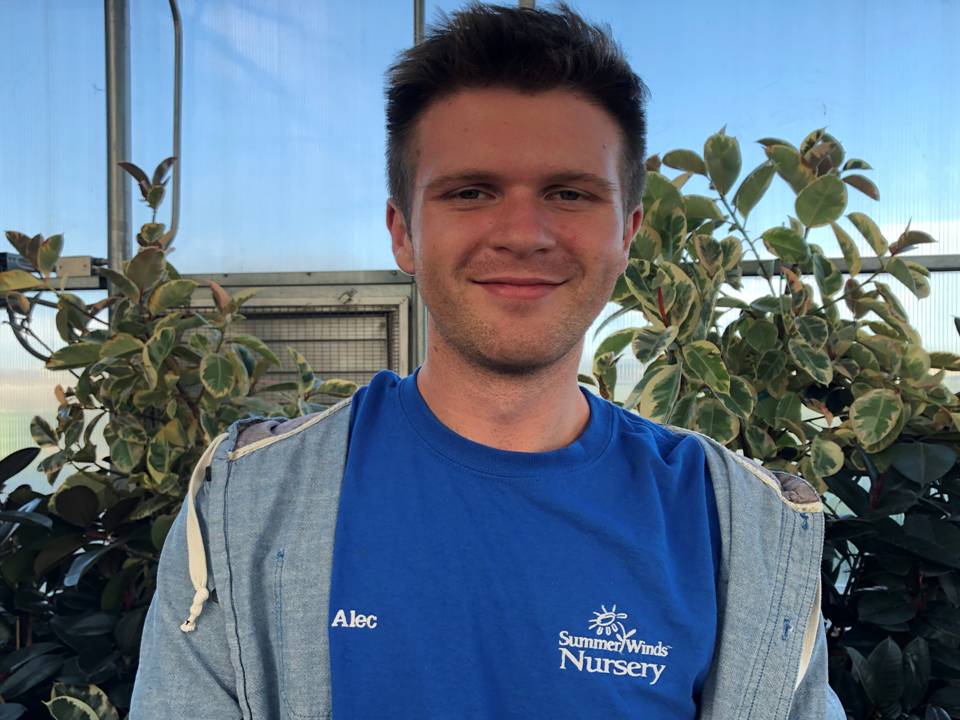 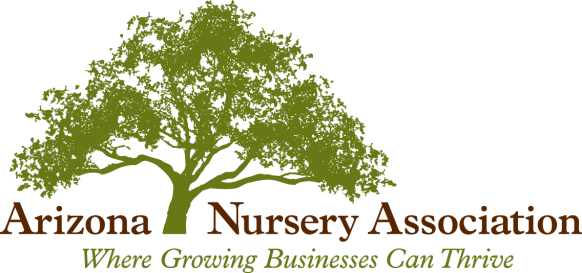 ANAFUND Scholarship Program Your association working for you
Congratulations!
Emma Troub, 19
From Buckeye, AZ
Freshman at the University of Arizona for Ag Tech Mgmt and Education
GPA 3.9
$2,000 Williams Fund
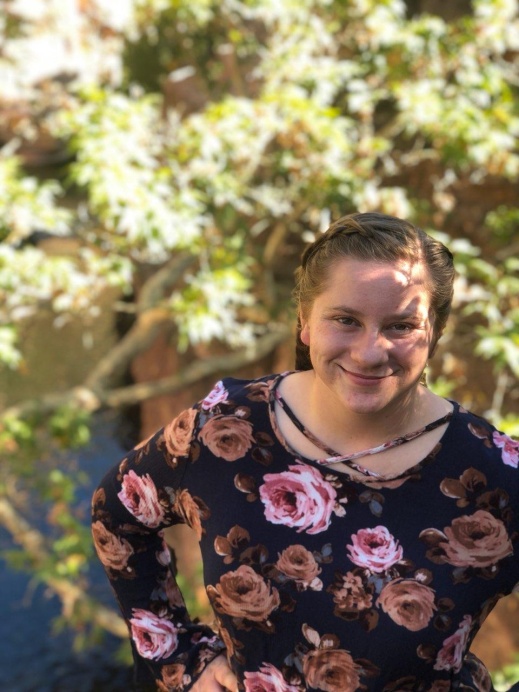 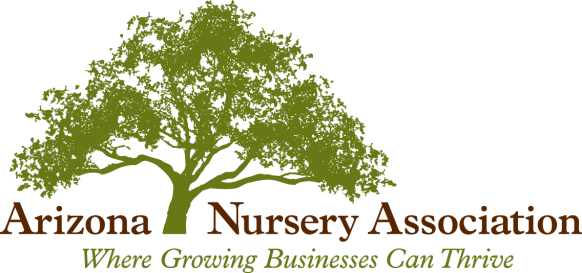 ANAFUND Scholarship Program Your association working for you
ANAFUND
Congratulations recipients and thank you to the families who make these funds possible!
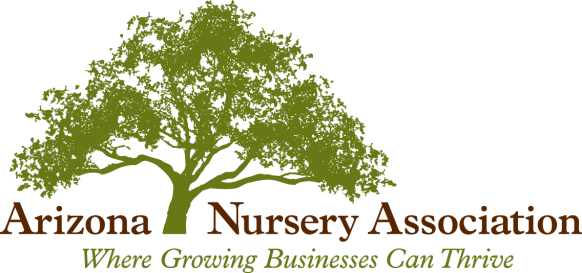 ANAFUND Scholarship ProgramYour association working for you
ANAFUND
And thank you to our ANAFUND Board of Trustees:
Cindy Riding, Chairman 
Don Waltemeyer
Phil Hemminghaus
Robin Franklin
Jean McGrath
Ken Williams 
John Augustine
Niko Vlachos
Bart Worthington
Brett Cameron
Tim Businda
Jimmy Fox
Jay Harper
Dan Scholl
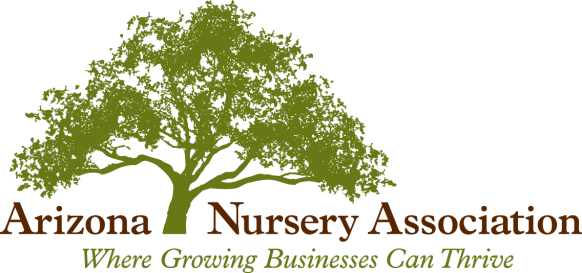 ANAFUND Scholarship ProgramYour association working for you
ANAFUND
And thank you to our ANAFUND Scholarship Committee:
Cindy Riding, Chairman 
Jean McGrath
Bart Worthington
Aaron Allen
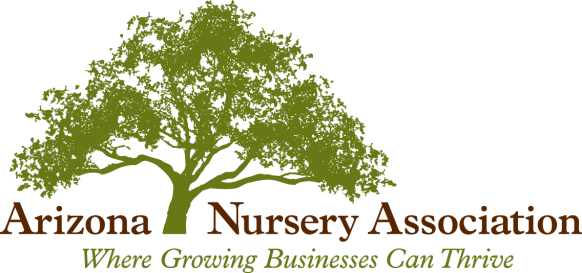 ANAFUND Scholarship ProgramYour association working for you
ANAFUND
Special Thank You To Our Named Family Funds!
Williams Family
Augustine Heritage
Ladd Smith
Hegeler
Krantz
Cliff & Marilyn Douglas
Hemminghaus Family
Kazan
Vlachos Family
Kolley
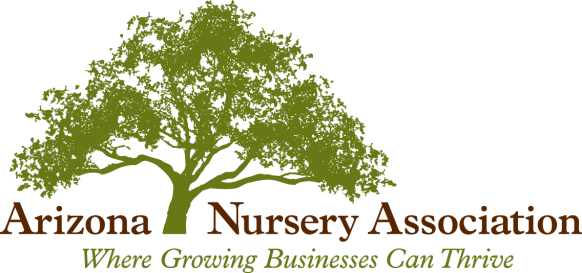 ANAFUND Scholarship ProgramYour association working for you
ANAFUND
Special Thank You To Our Named Family Funds!
Ron & Maureen Gass
Wheat
Farber
Becker Family
AzASLA
Cusma
O’riley
Waltemeyer Family
Jones
Cindy Riding
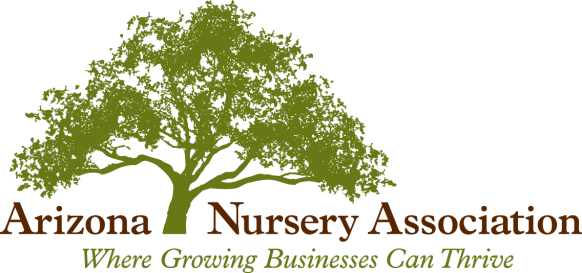 ANAFUND Scholarship ProgramYour association working for you
ANAFUND
Special Thank You To Our Named Family Funds!
Harper
Nixon
McGrath
Greg Augustine
Berridge
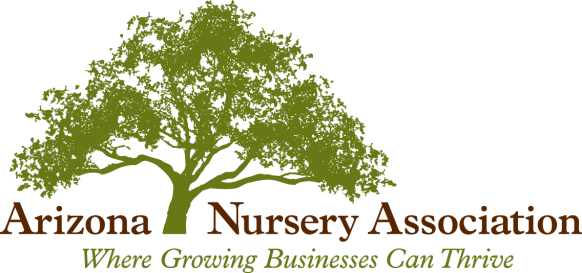 ANAFUND Scholarship ProgramYour association working for you
Southwest Horticulture
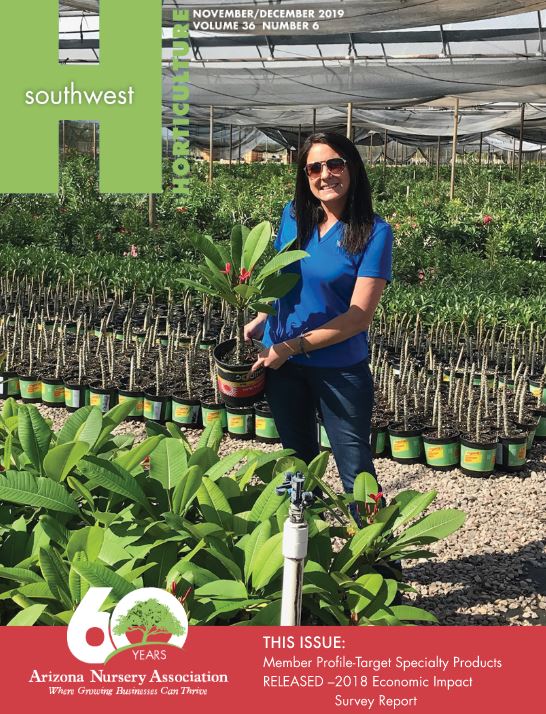 Published six times a year, Southwest Horticulture is available online at www.azna.org and mailed to all members.
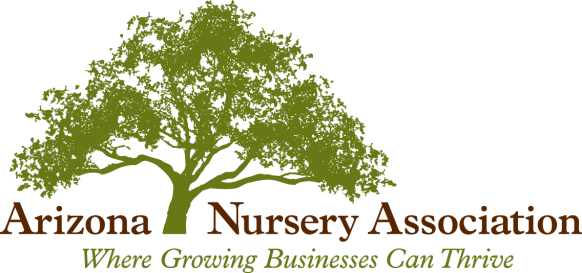 Your association working for you
Plant Something
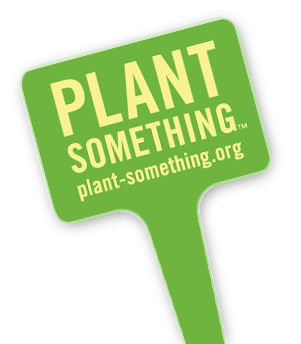 ANA’s consumer promotional tag line-make sure to use it!
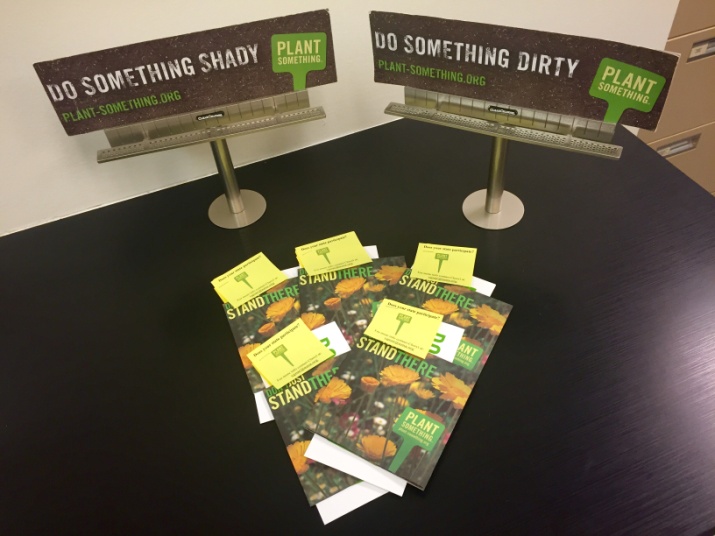 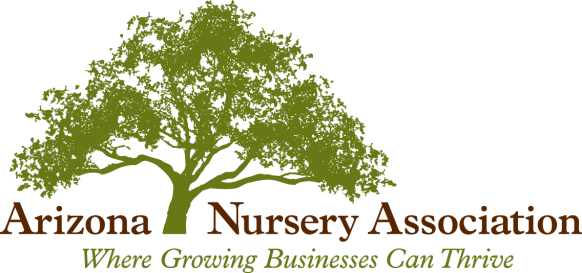 Your association working for you
ACNP Online!
The ACNP Program is now available ONLINE at mcorcollege.com/aznursery. Contact the office to schedule your test.
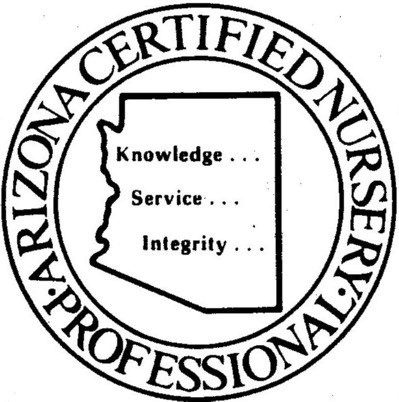 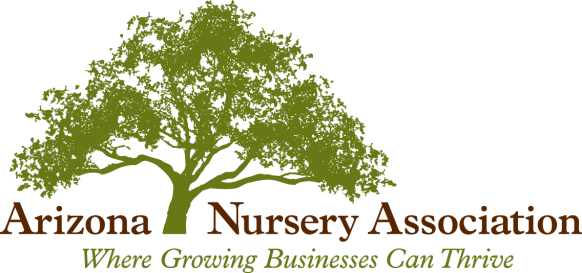 Your association working for you
2018 Membership Directory
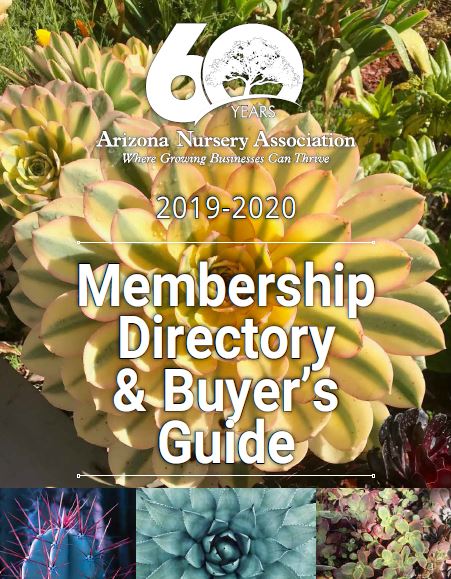 Go to our website at www.azna.org or stop by our office to pick up a copy of the 2019 ANA Membership Directory. Thank you all for your continued membership of the association!
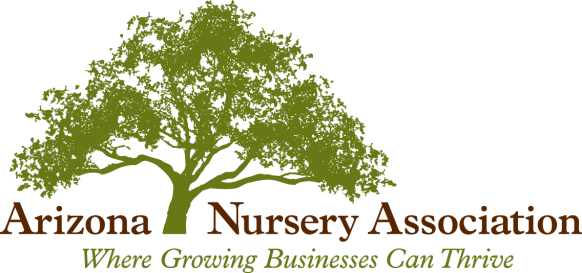 Your association working for you
ANA Eupdates
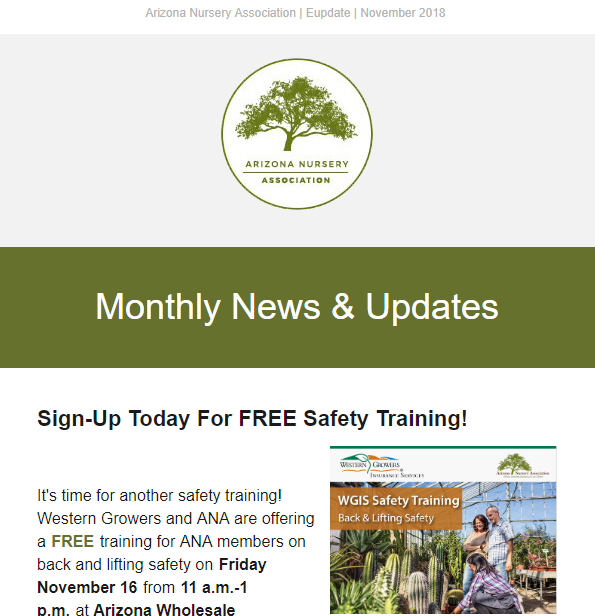 If you are not receiving our eupdates, please let Shayla know so you can stay updated on what your association is up to!
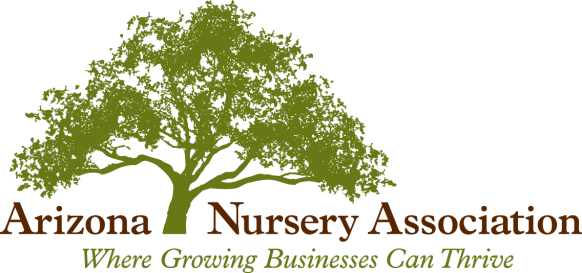 Your association working for you
ANA Staff
In case you didn’t know, here’s your ANA staff team:
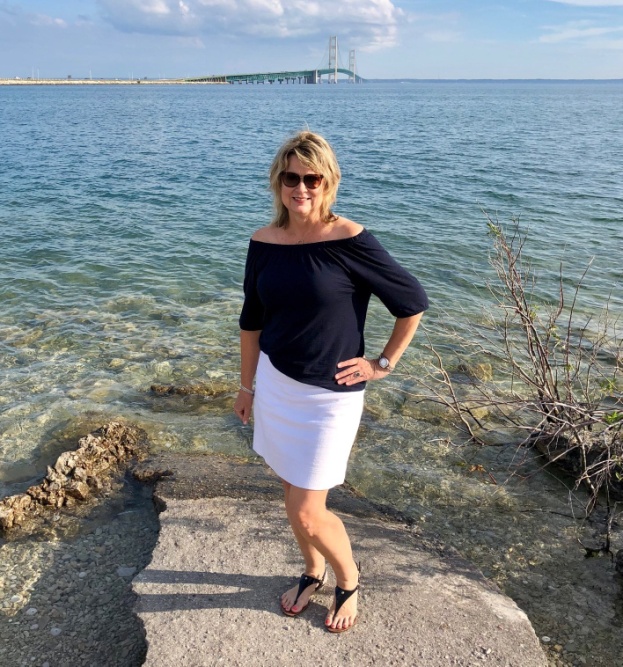 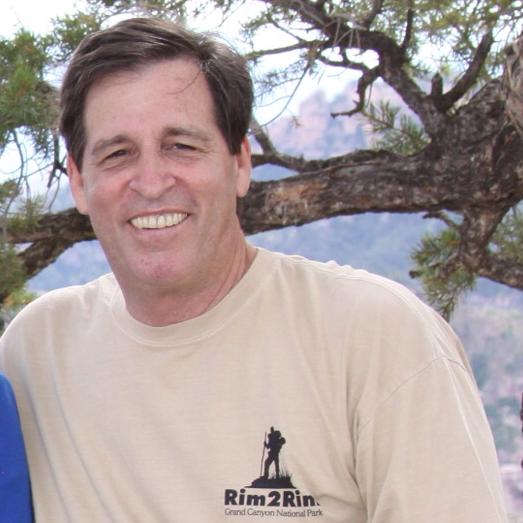 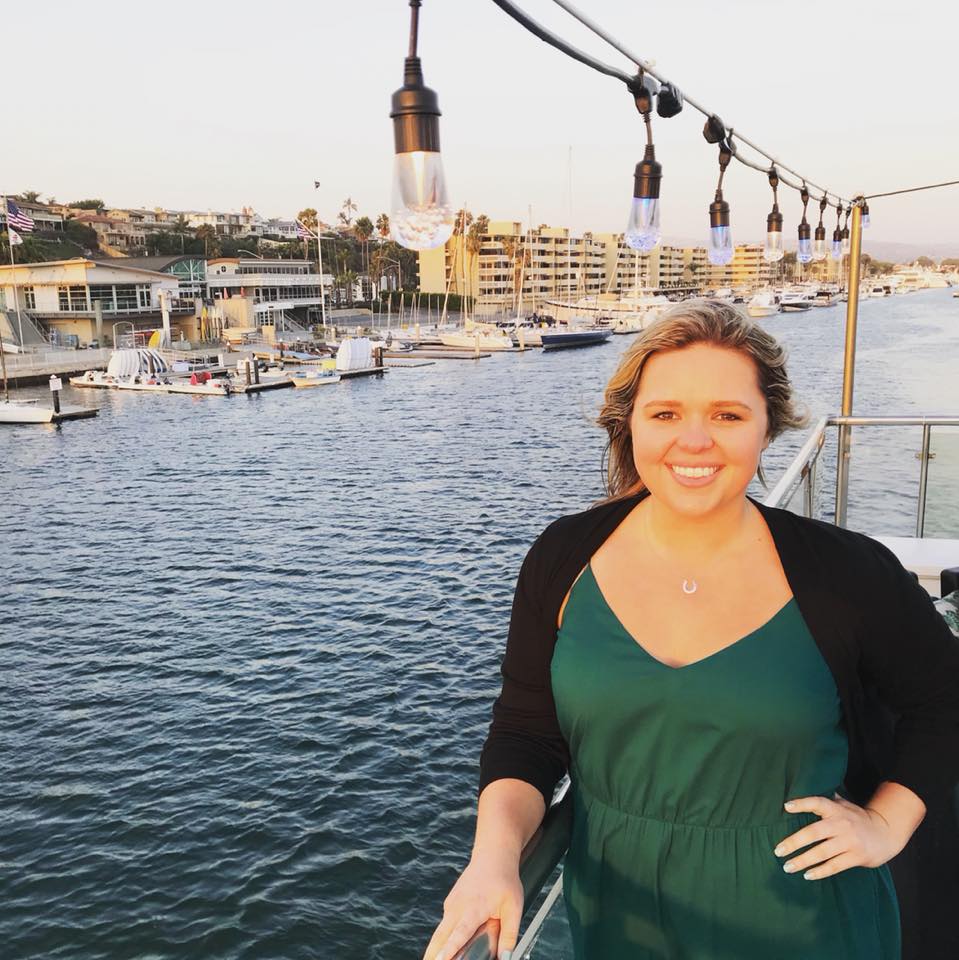 Shayla Hughes,
Communication and Education Director
Cheryl Koury, 
Executive Director
Bart Worthington, Bookkeeper
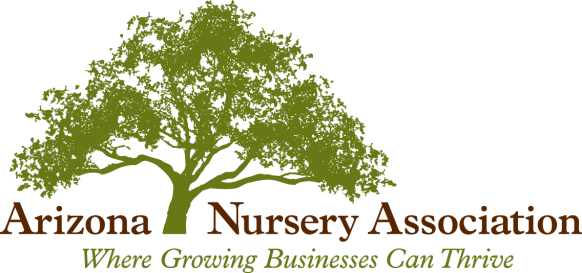 Your association working for you
Thank You!
Thank you 2019 Board of Directors:
Officers 					ANAFUND Representative
Les Shipley, President, Civano Nursery			Cindy Riding, AZ Best Real Estate
Tyler Francis, President-Elect, Francis Roses	
Roger Ramsey, Treasurer, Ewing Irrigation	
Don Waltemeyer, Past-President, Treeland Nurseries

Board Members
Christine Fortman, Berridge Nurseries 			Ex-Officio Member
Jeff Grass, Mtn. States Wholesale Nursery			John Caravetta, AZ Dept. of Agriculture 
Kevin Salamandra, Arid Zone Trees
Patty Beuerlein, GRO-WELL Brands
Matt Bigham, Western Growers
Jay Harper, The Farms Choice Fertilizer
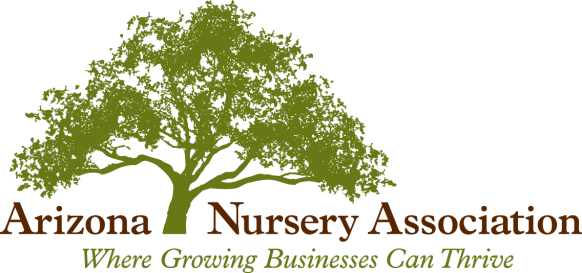 Your association working for you
2020 Board of Directors
Officers 					ANAFUND Representative
Tyler Francis, President, Francis Roses			Cindy Riding, AZ Best Real Estate		
Christine Fortman, President-Elect, Berridge Nurseries	
Roger Ramsey, Treasurer, Ewing Irrigation	
Les Shipley, Past-President, Civano Nursery

Board Members				Ex-Officio Member
Jeff Grass, Mtn. States Wholesale Nursery			John Caravetta, AZ Dept. of Agriculture 
Kevin Salamandra, Arid Zone Trees
Patty Beuerlein, GRO-WELL Brands
Matt Bigham, Western Growers
Jay Harper, The Farms Choice Fertilizer
Don Waltemeyer, Treeland Nurseries
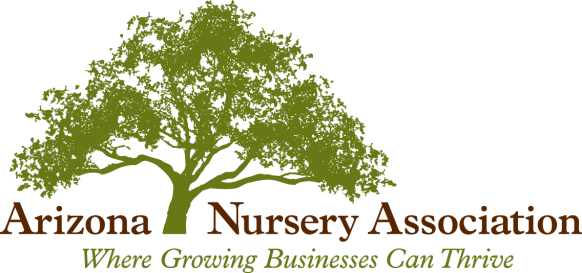 Your association working for you
Thank You Sponsors!
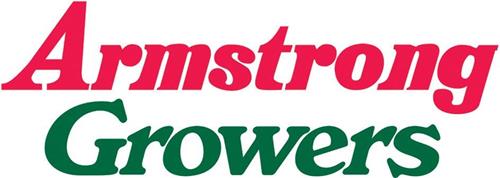 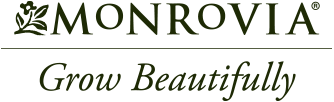 Jim Rupe
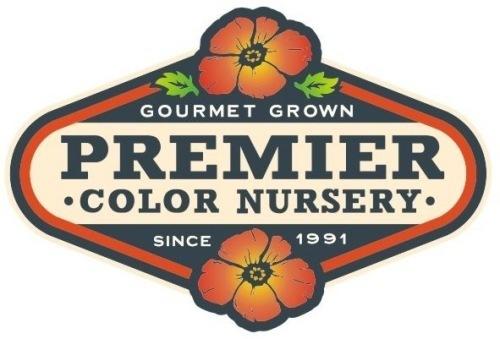 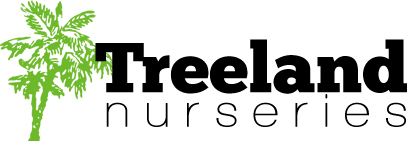 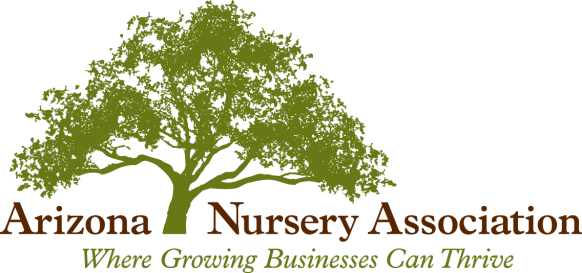 Your association working for you
Thank You!
Miggy ‘n Stan for the music this evening!
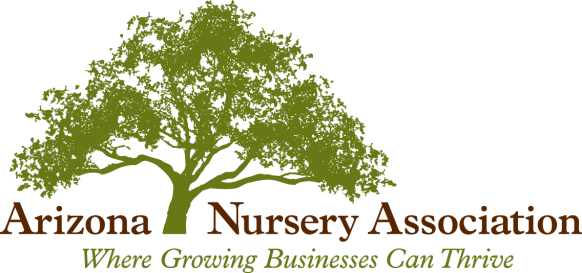 Your association working for you
Thank You!
And thank YOU members for your continued support. We are your association and would not be what we are without your membership!
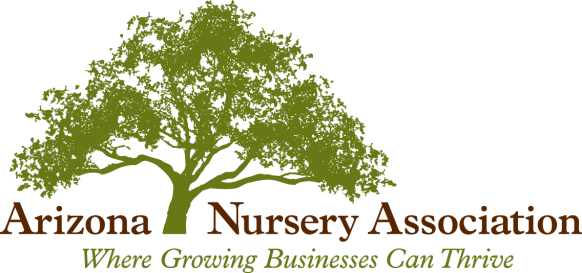 Your association working for you